n_TOF Italian Collaboration Meeting  –  Trieste 9th - 10th November 2023
64Ni(n,γ) & 30Si(n,γ)
Motivations and Preliminary Results
Michele Spelta
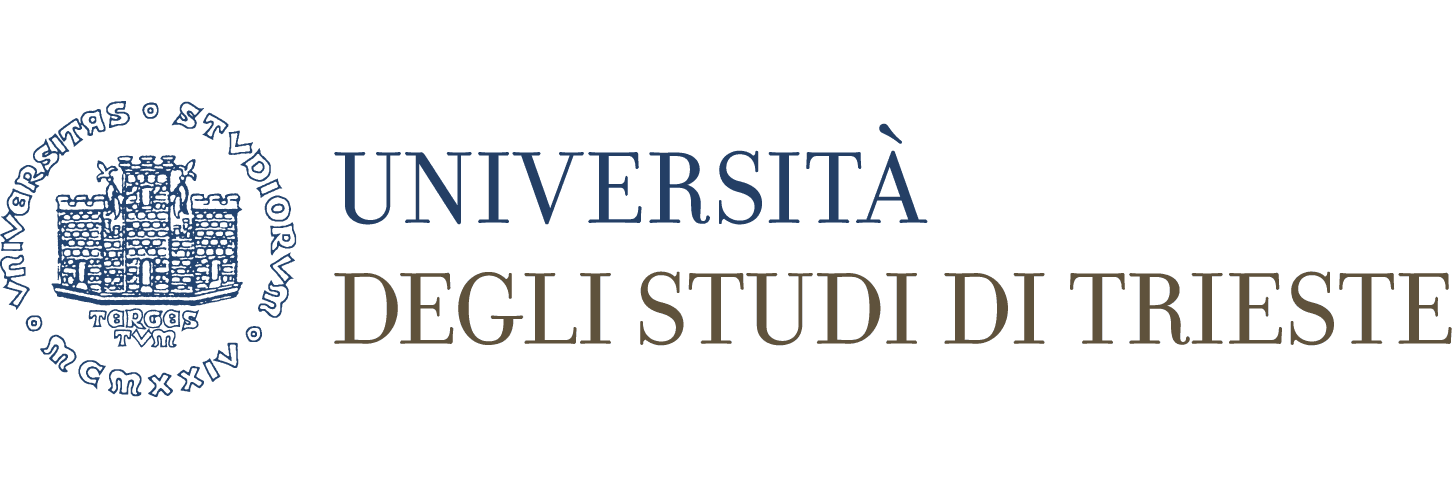 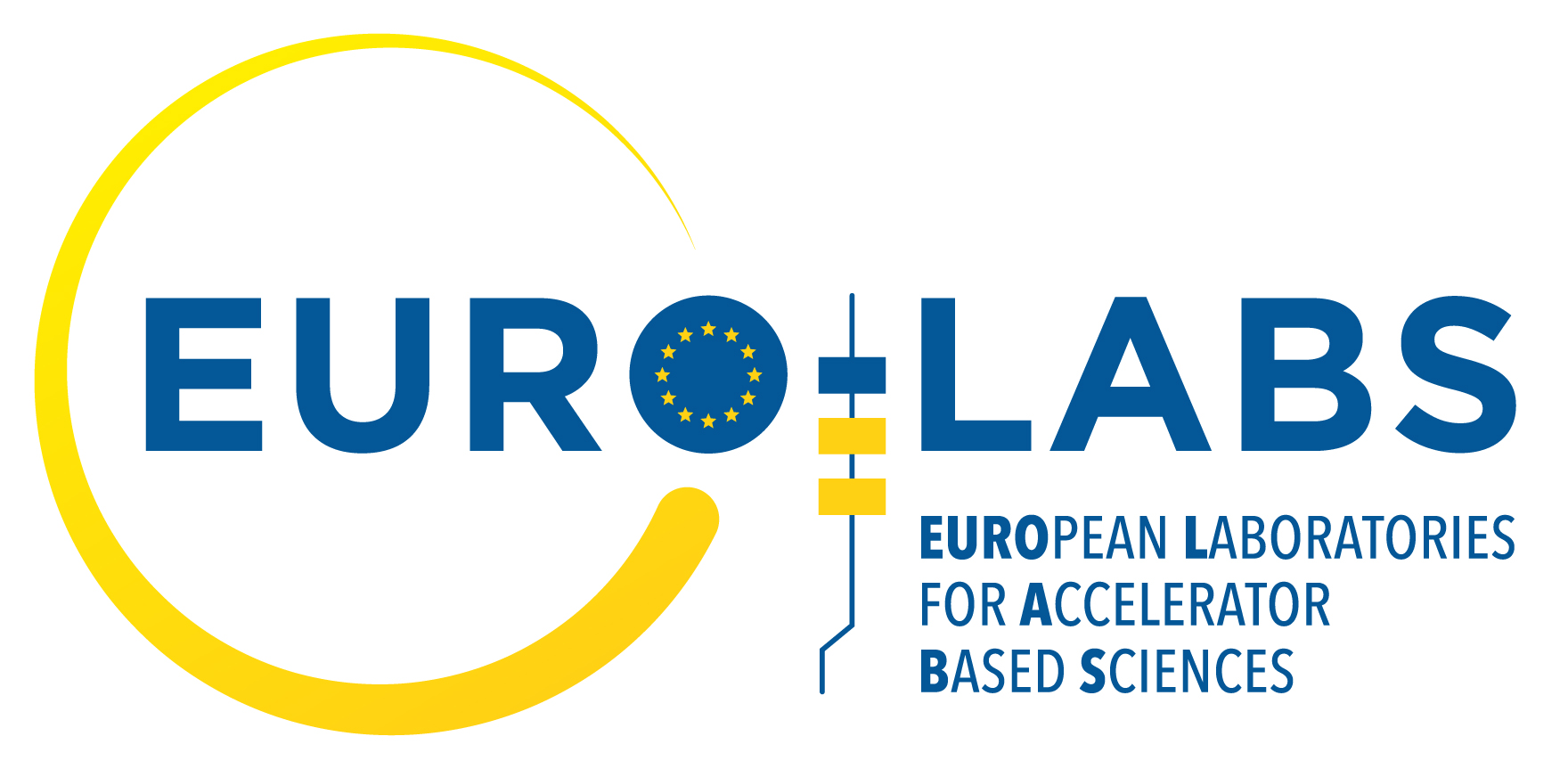 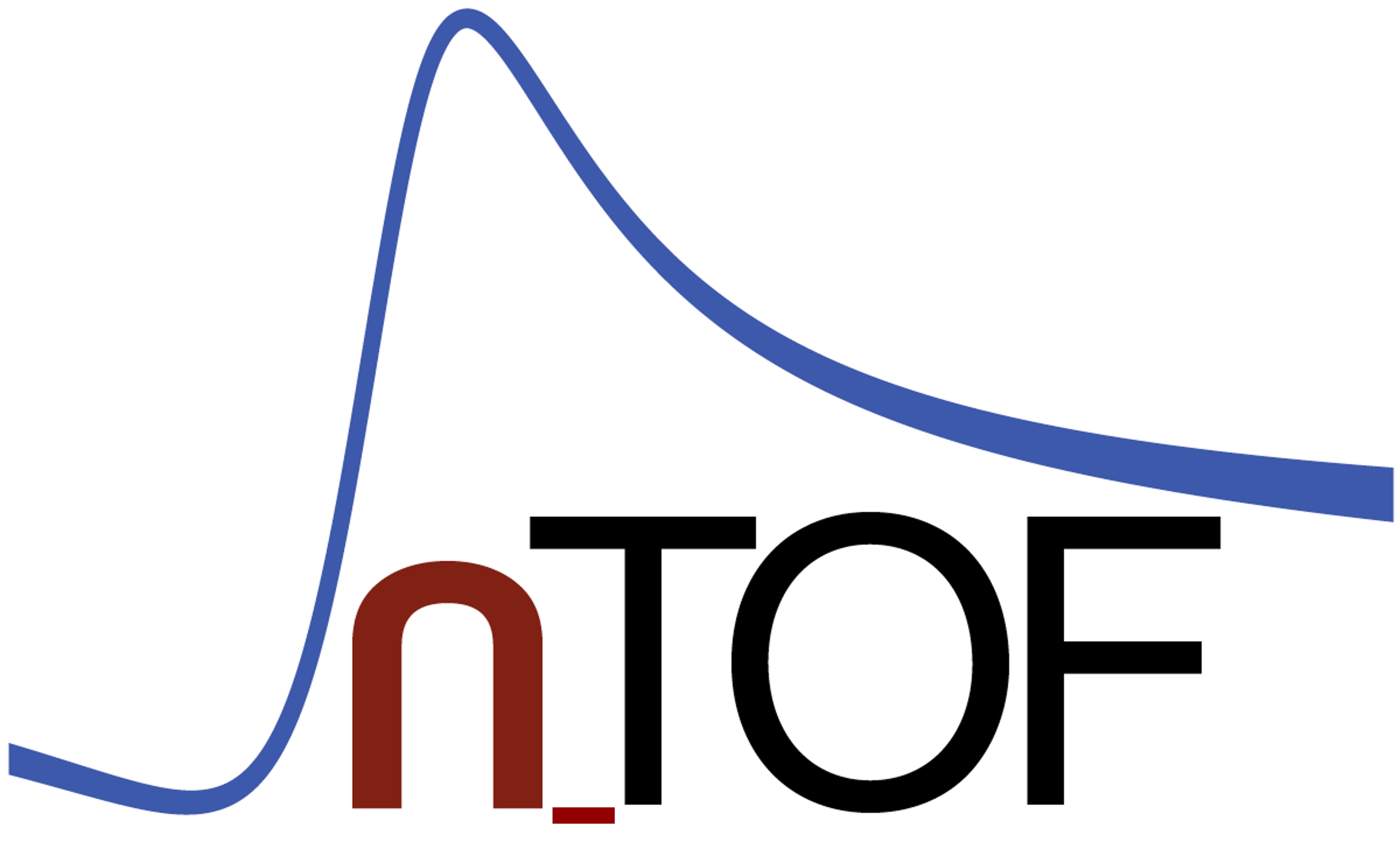 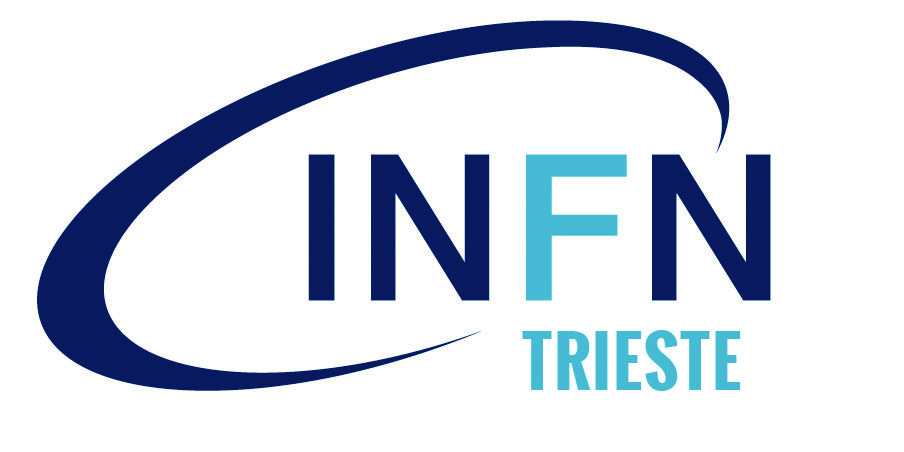 Outline
Motivations

State of the art

Measurements 

Preliminary Results (ToF spectra)

Ongoing analysis
64Ni(n,γ) & 30Si(n,γ): Motivations and Preliminary Results
2
64Ni(n,γ): Motivations
64Ni is one of the seeds of the s-process and the knowledge of its capture cross section is essential to simulate the weak s-process in massive stars.
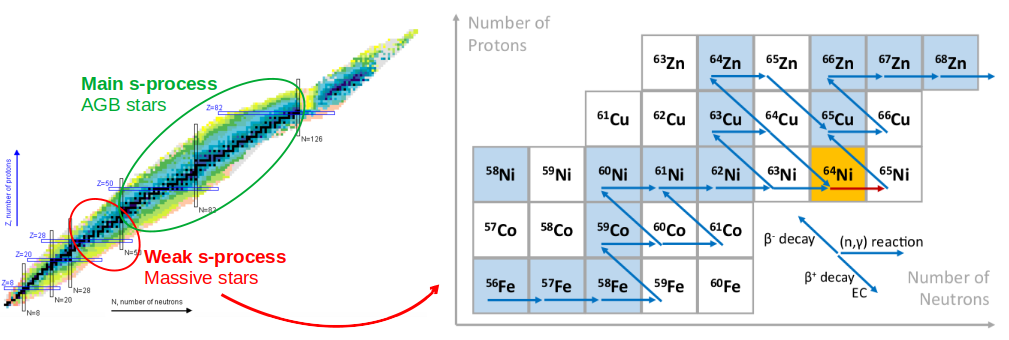 64Ni(n,γ) & 30Si(n,γ): Motivations and Preliminary Results
3
64Ni(n,γ): Motivations
As a “bottleneck”, 64Ni(n,ɣ) was also found to affect the isotopic abundances of many isotopes from the main s-process in AGB stars.
Cescutti et al., MNRAS 478, 4101 – 4127 (2018)
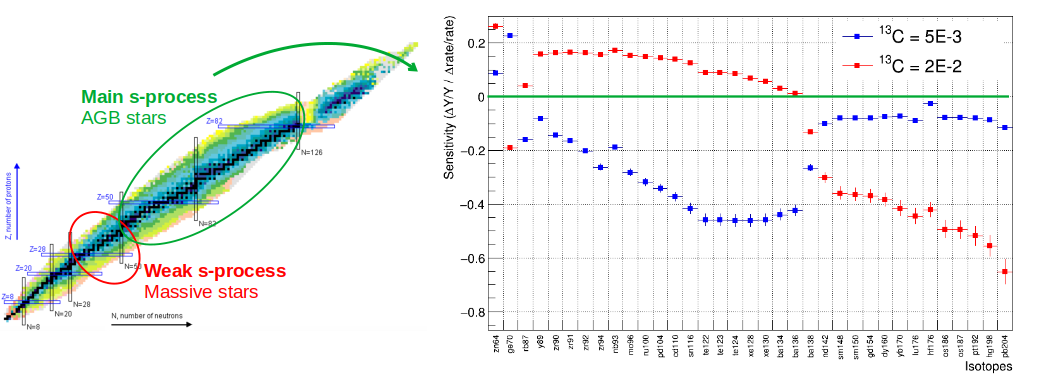 64Ni(n,γ) & 30Si(n,γ): Motivations and Preliminary Results
4
64Ni(n,γ): Motivations
Discrepancy observed in SiC grains between measured isotopic ratios and predictions from magnetic-buoyancy induced mixing models in AGB stars.
D. Vescovi et al., ApJ Lett., 897 (2020) 25
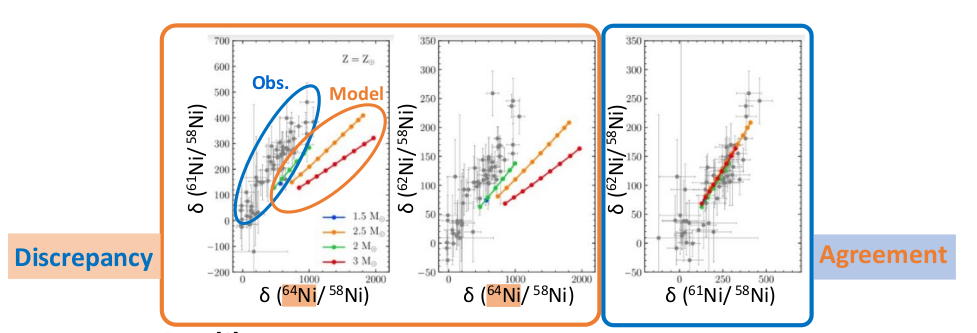 64Ni(n,γ) & 30Si(n,γ): Motivations and Preliminary Results
5
30Si(n,γ): Motivations
28Si is mainly produced by α process, 29Si and 30Si are produced by neutron capture reactions mainly in the convective carbon shell of massive stars and released in SN explosions.
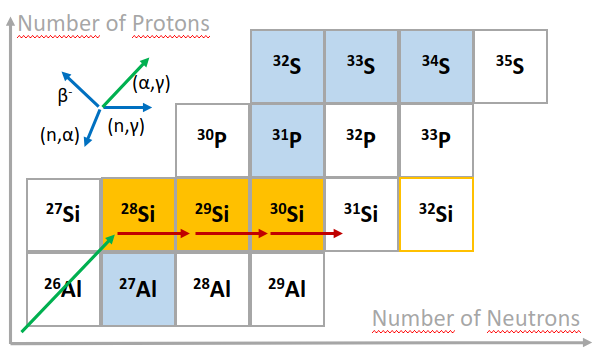 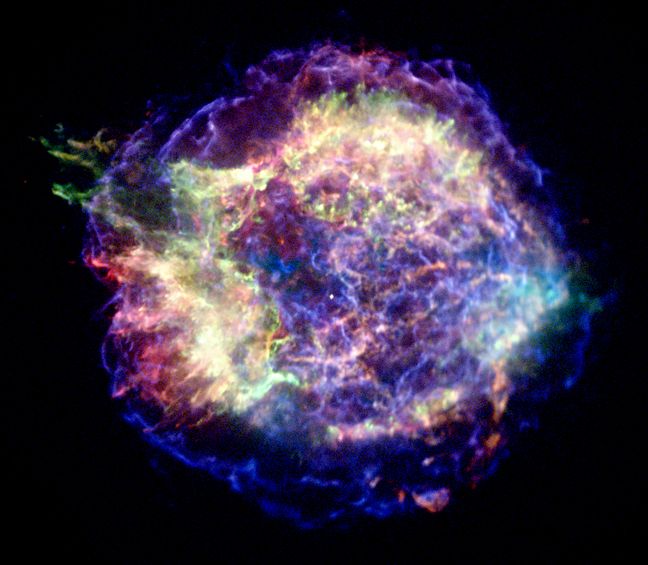 64Ni(n,γ) & 30Si(n,γ): Motivations and Preliminary Results
6
30Si(n,γ): Motivations
28Si, 29Si, 30Si(n,ɣ) are important to explain the isotopic ratios measured in SiC grains (acc. < 5%)
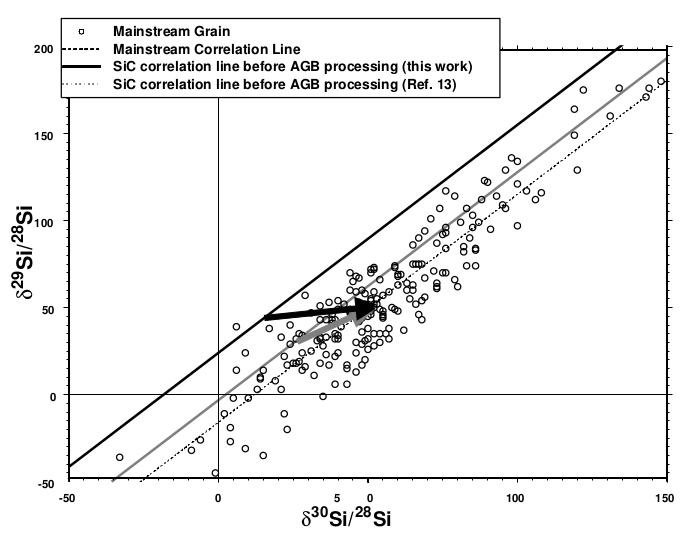 Mainstream SiC 
from AGB
GCE
s - process
GCE  vs  s-process
K. Guber et al., Phys. Rev. C 67, 062802 (2003)
64Ni(n,γ) & 30Si(n,γ): Motivations and Preliminary Results
7
30Si(n,γ): Motivations
28Si, 29Si, 30Si(n,ɣ) are important to explain the isotopic ratios measured in SiC grains (acc. < 5%)
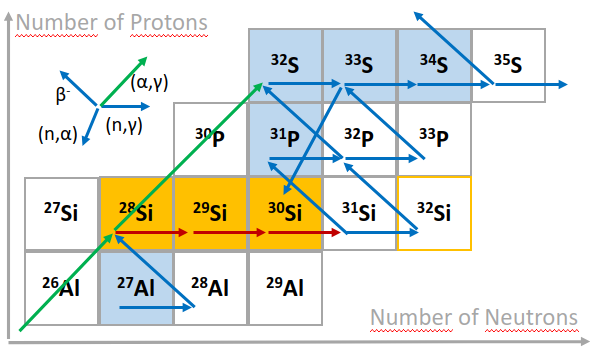 Type C SiC 
from SN explosions
Constrain on neutron density in SN
64Ni(n,γ) & 30Si(n,γ): Motivations and Preliminary Results
8
64Ni(n,γ): State of the art
Only a few discrepant measurements available in literature, leading to discrepant MACS
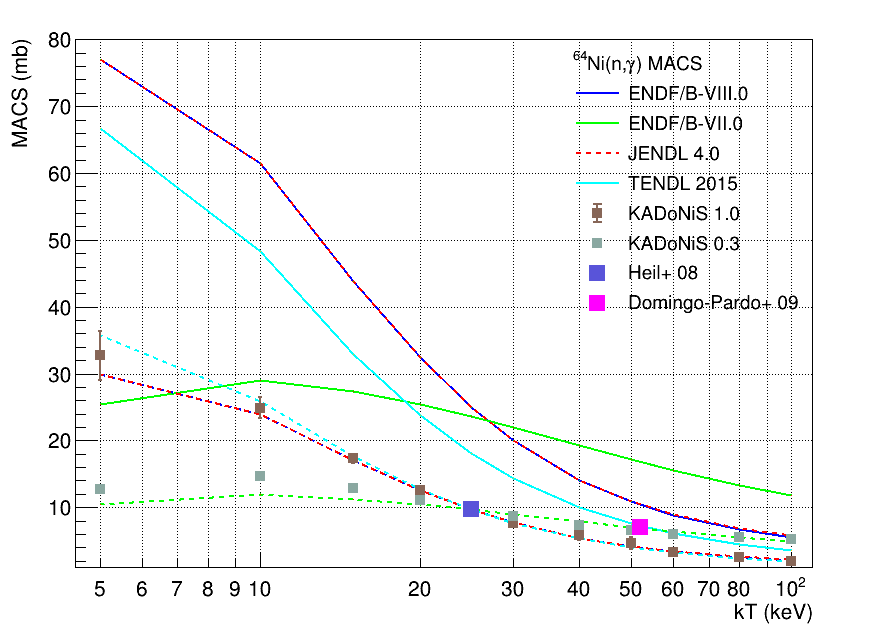 Hockenbury et al., Phys. Rev. 178 (1969) 4
9.52 keV
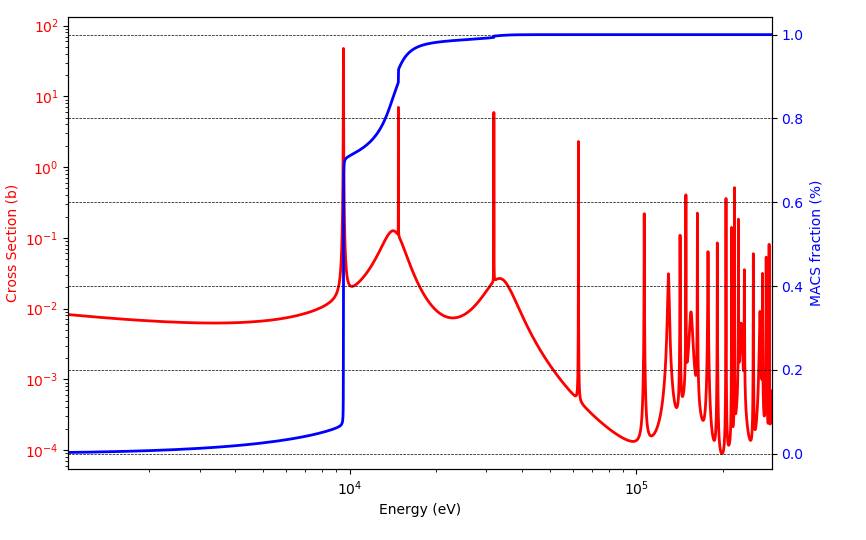 MACS @ 5 keV
64Ni(n,γ) & 30Si(n,γ): Motivations and Preliminary Results
9
30Si(n,γ): State of the art
Only a few discrepant measurements available in literature, leading to discrepant MACS
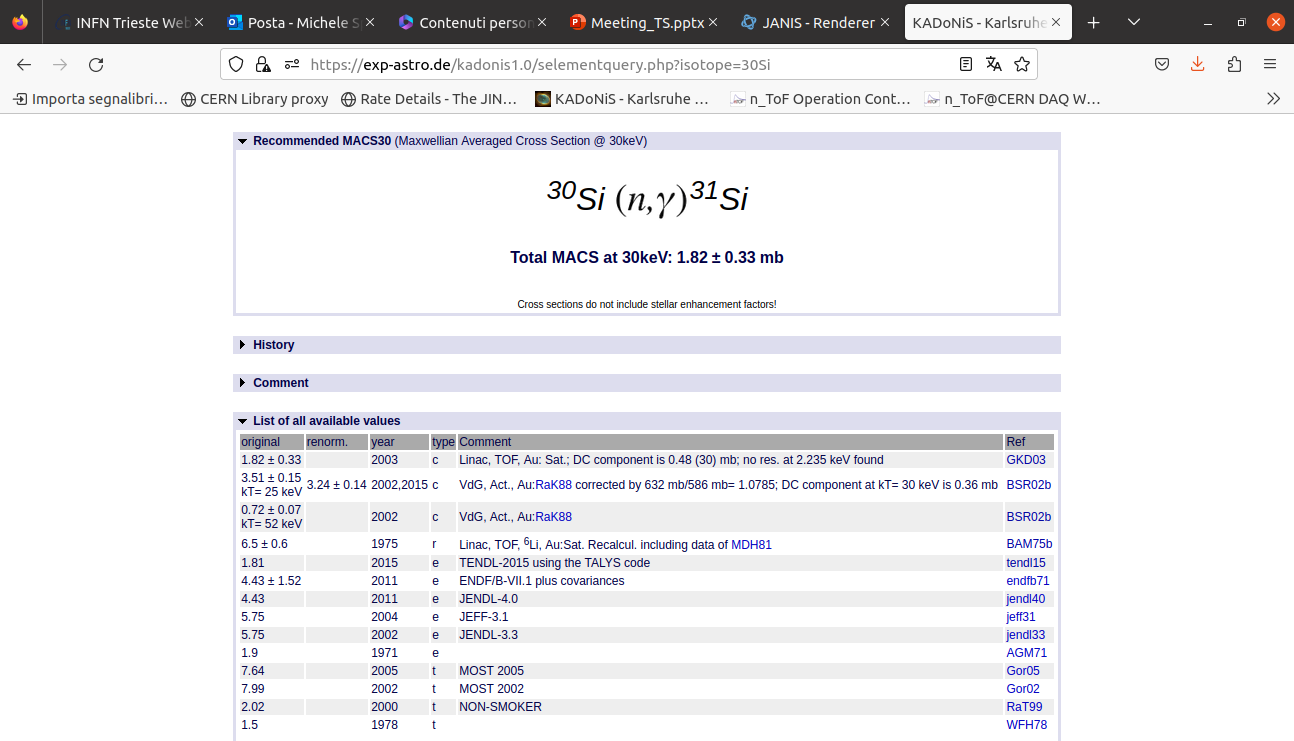 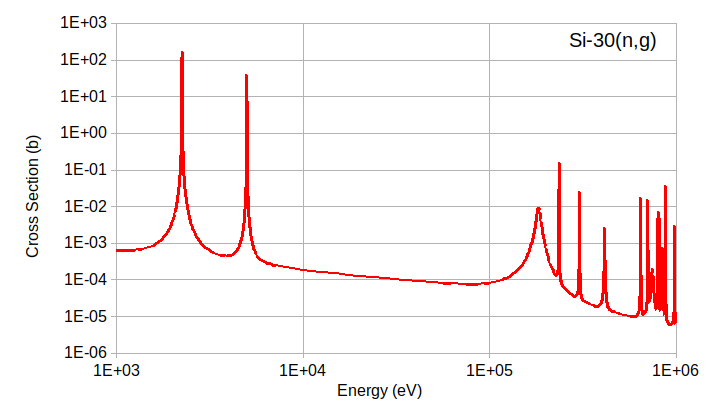 H. Beer et al., Nucl. Phys. A 453, 062802 (2002)
4.98 keV
K. Guber et al., Phys. Rev. C 67, 062802 (2003)
2.235 keV
64Ni(n,γ) & 30Si(n,γ): Motivations and Preliminary Results
10
Measurement in EAR1
June – July: 30Si(n,ɣ), natSi(n,ɣ) -> 3.81E+18 p
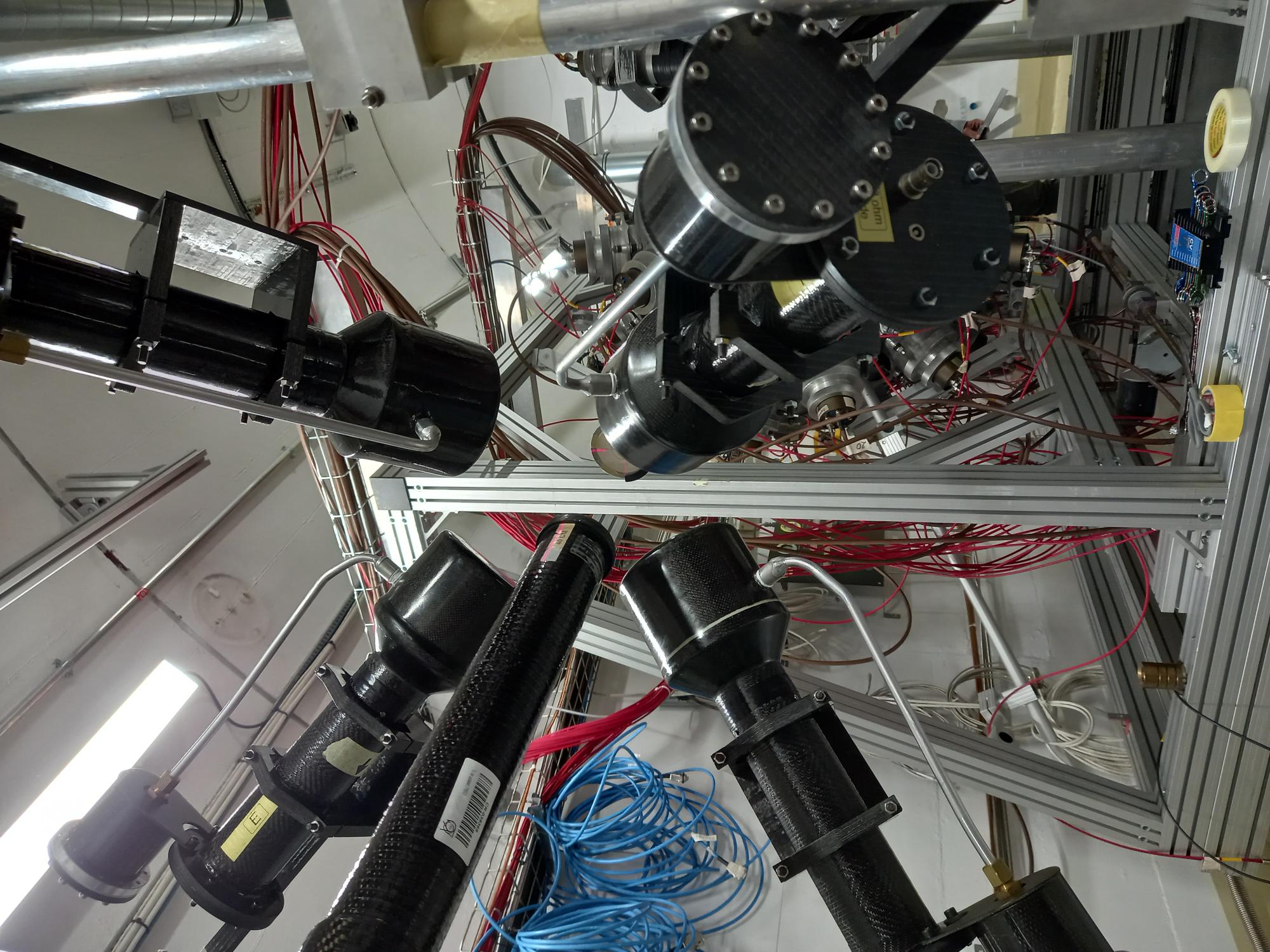 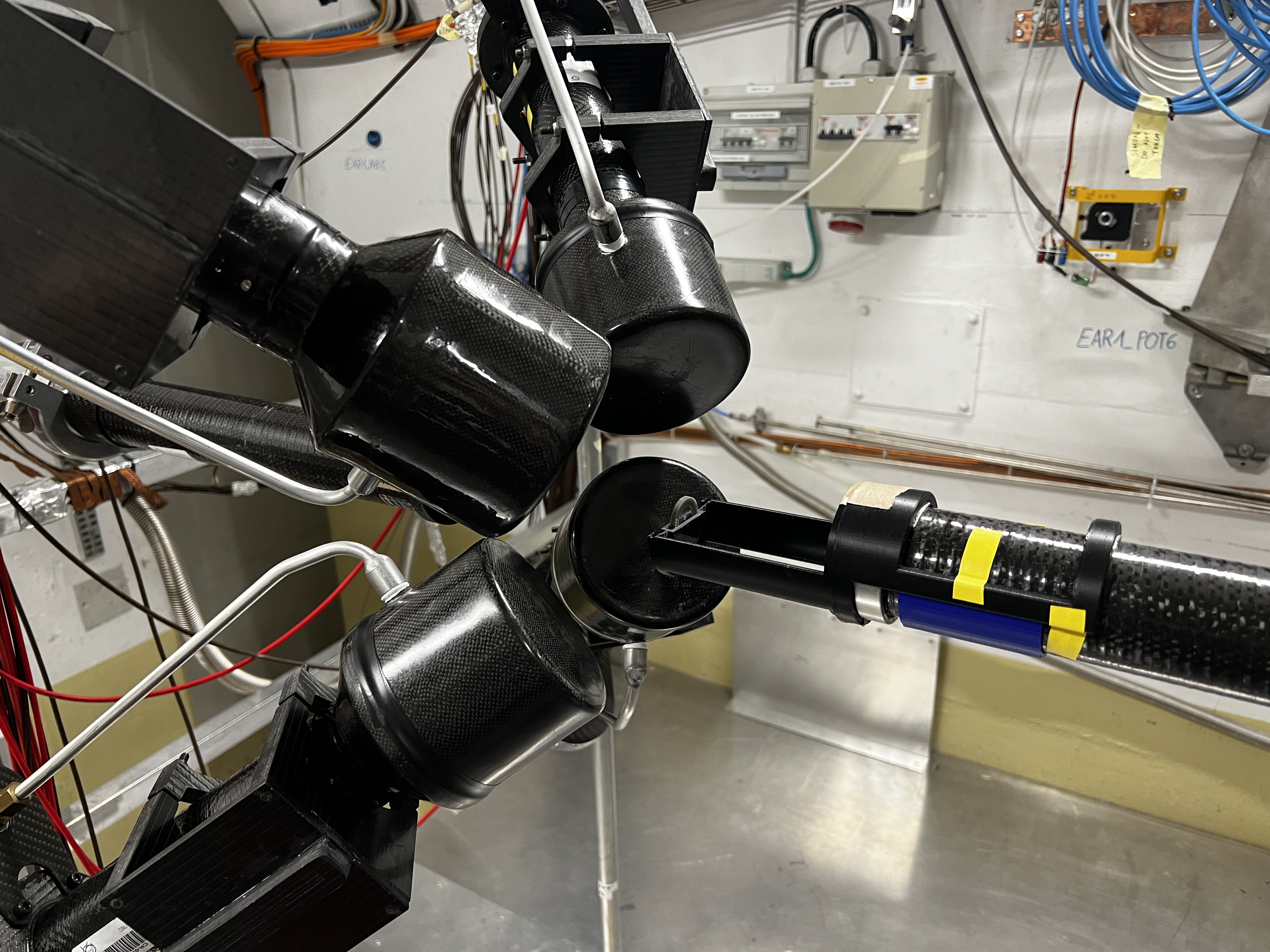 125°
45°
35°
9 cm
64Ni(n,γ) & 30Si(n,γ): Motivations and Preliminary Results
11
Measurement in EAR2
July-August
64Ni(n,ɣ)  -> 2.34E+18 p (+56 %)
30Si(n,ɣ), natSi(n,ɣ) -> 8.13E+17 p (+11 %)
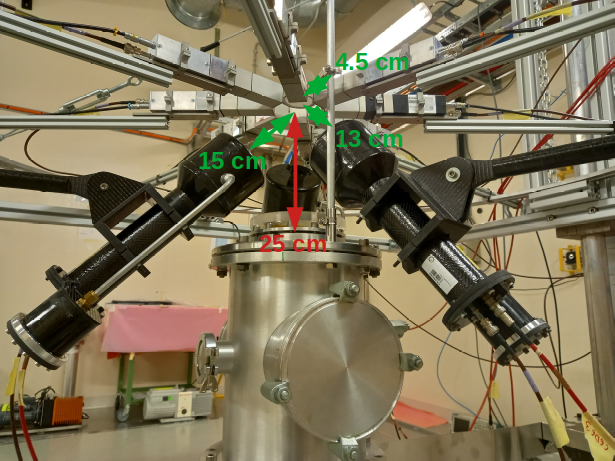 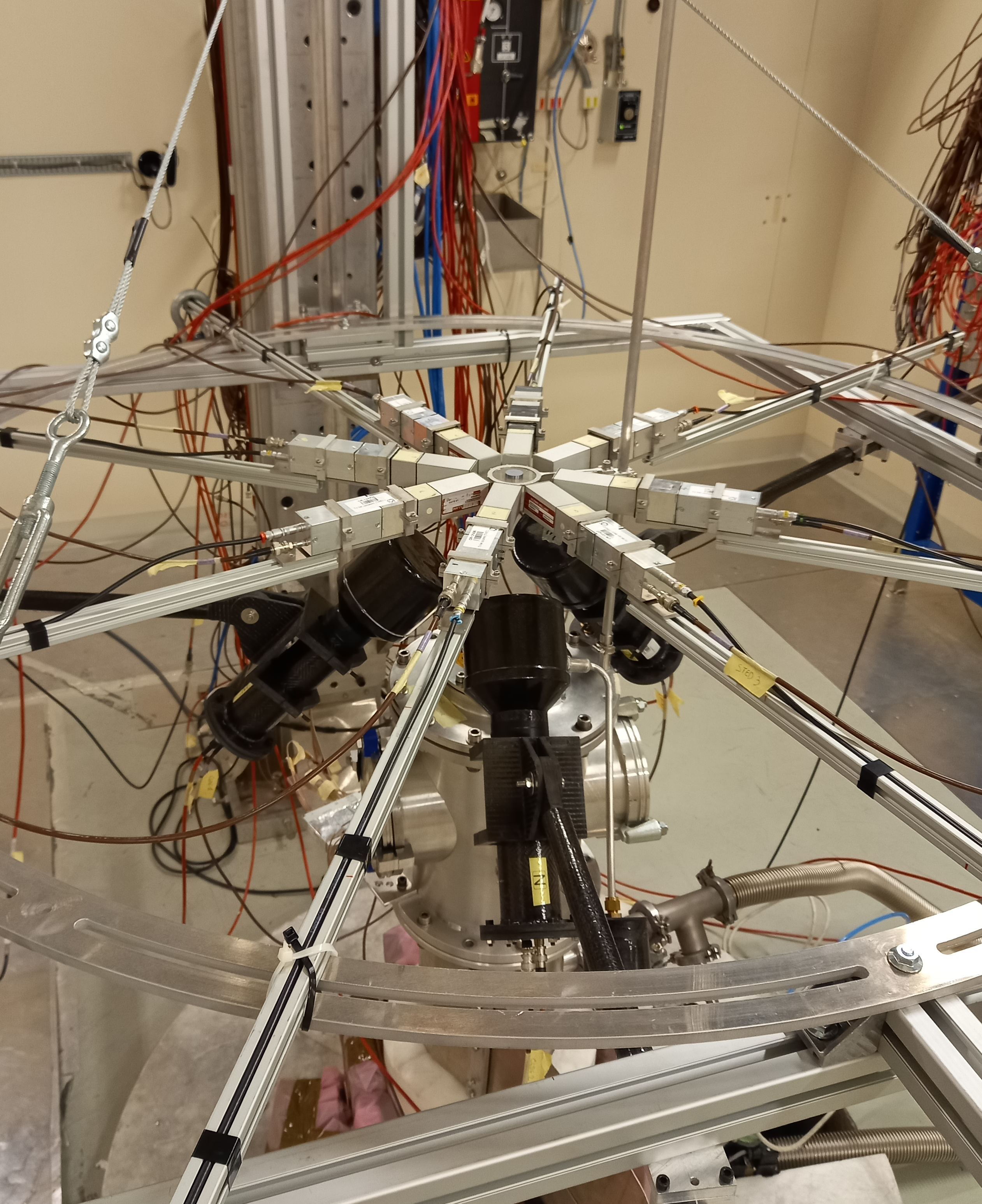 64Ni(n,γ) & 30Si(n,γ): Motivations and Preliminary Results
12
Measurement
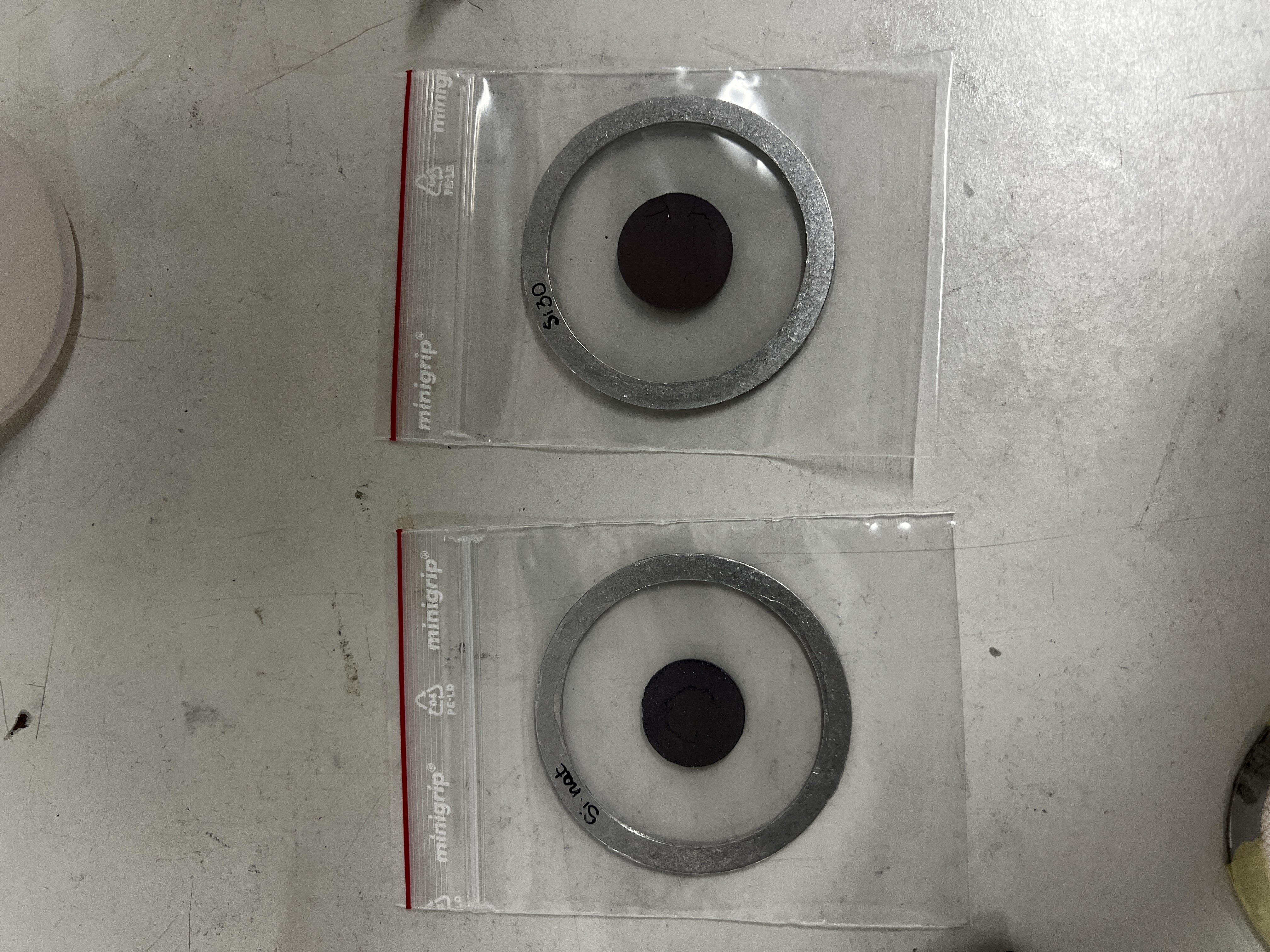 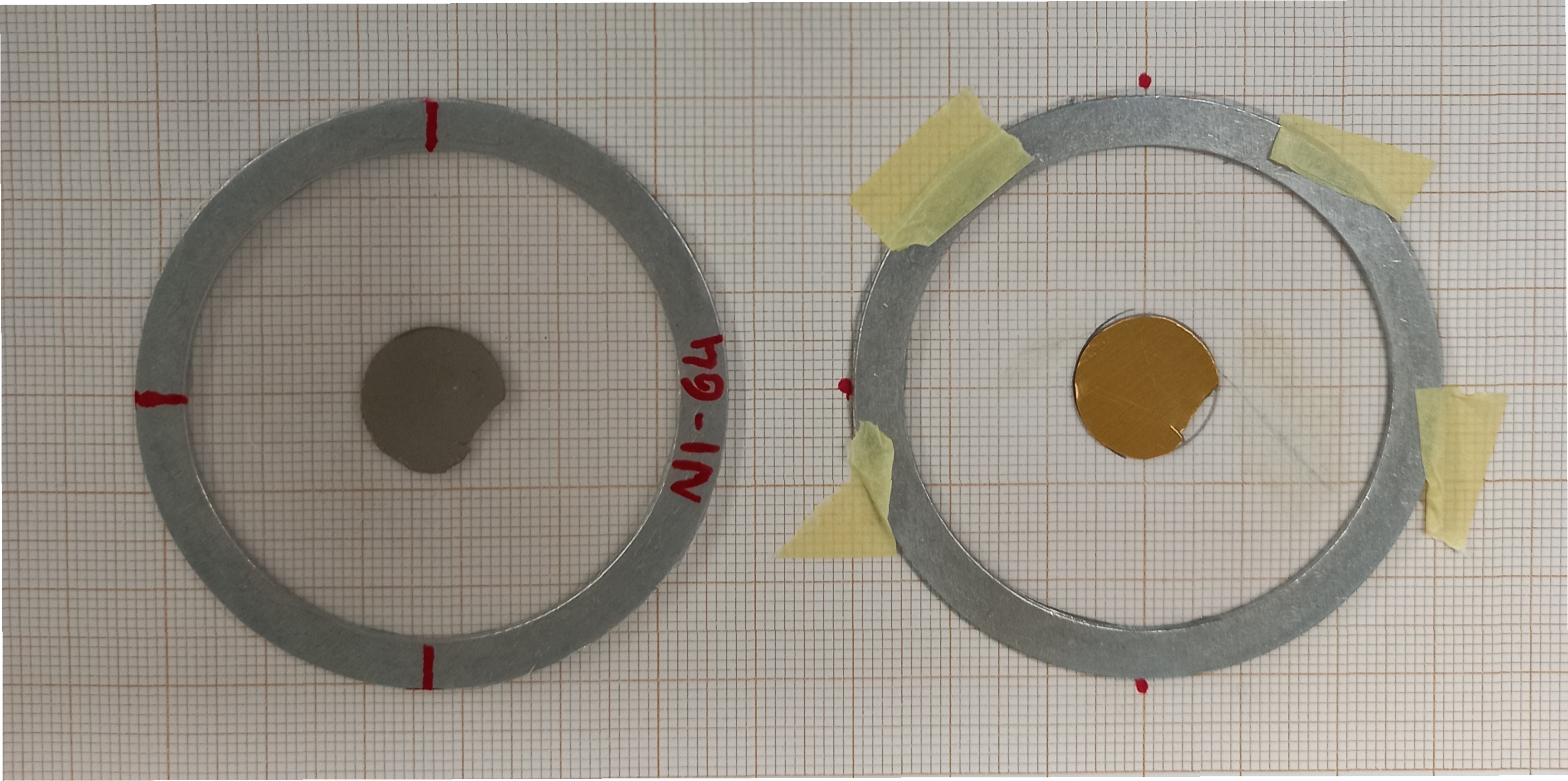 Au
64Ni
30Si
natSi
>99 %
d = 22 mm
d = 14.6 mm
d = 20 mm
R.Reifarth
D. Plonka
(University Frankfurt)
mpre = 0.75 g
m = 2.932 g
m = 0.43 g
mpost = 0.99 g
64Ni(n,γ) & 30Si(n,γ): Motivations and Preliminary Results
13
64Ni(n,γ): Preliminary Results
Preliminary ToF spectra from sTED
𝝈 ≈ 5E+3 b @ 25 meV
1000 bpd
Contamination of Europium (≈ 0.003 % -> 35 µg)
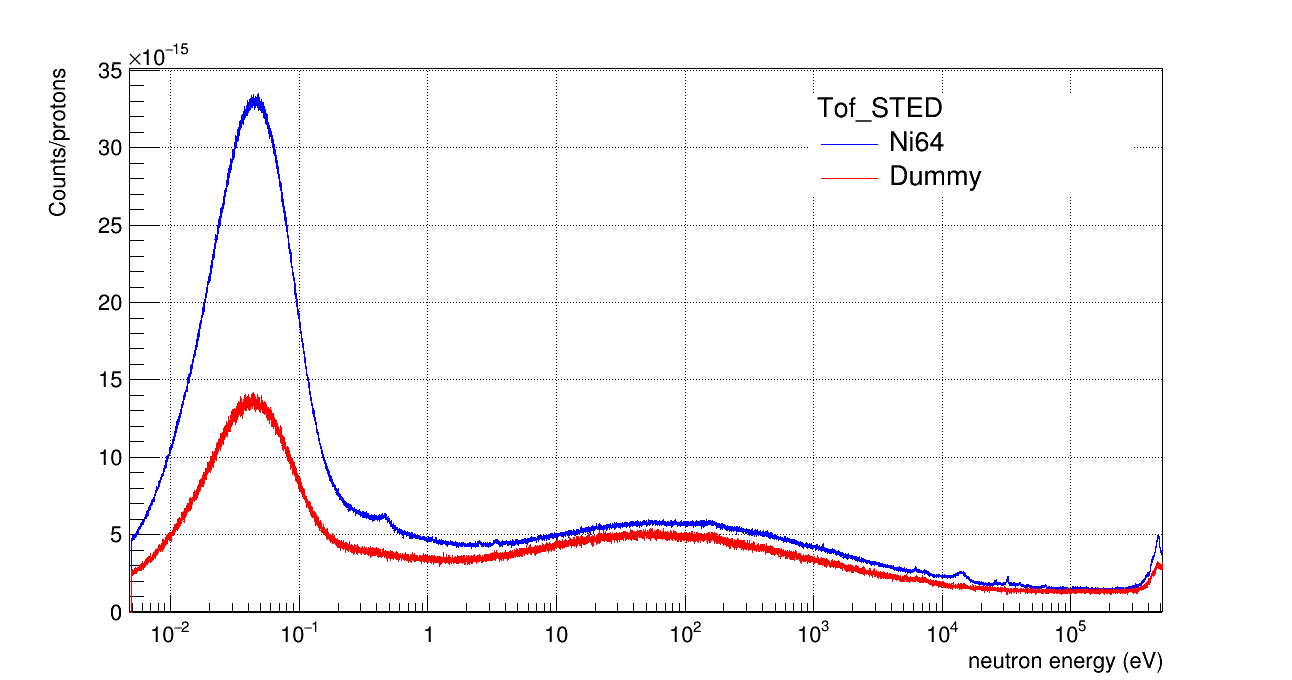 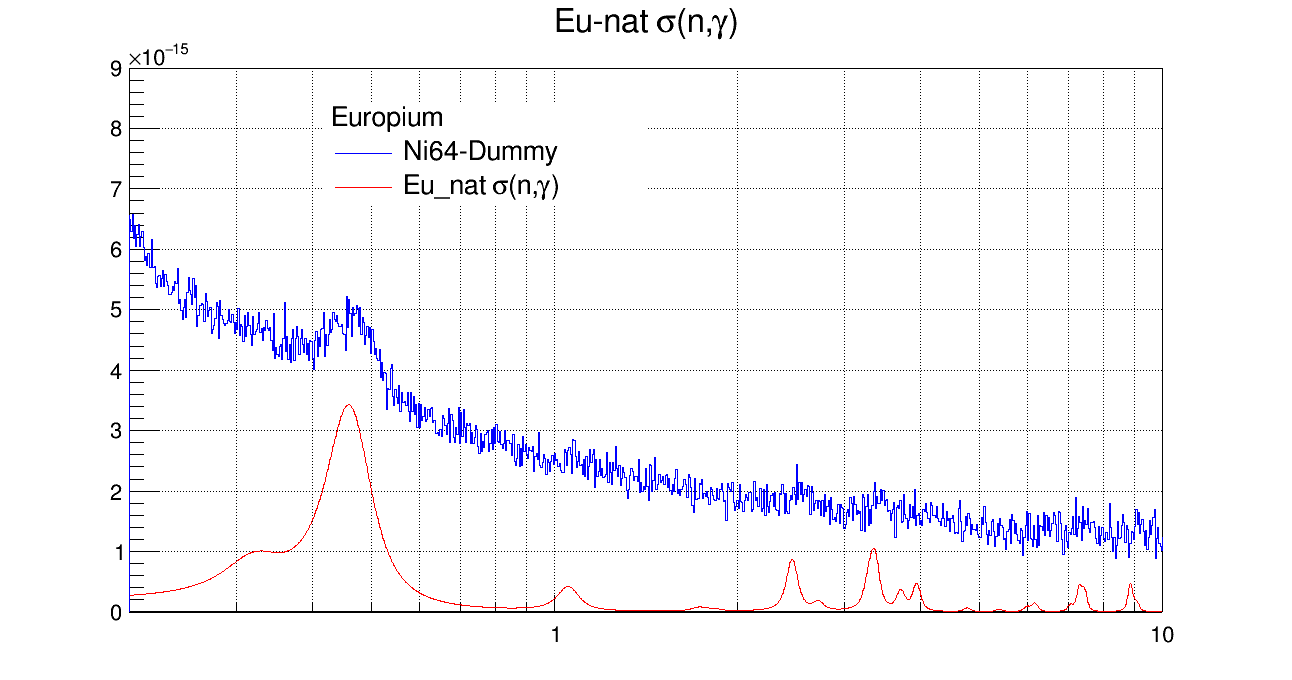 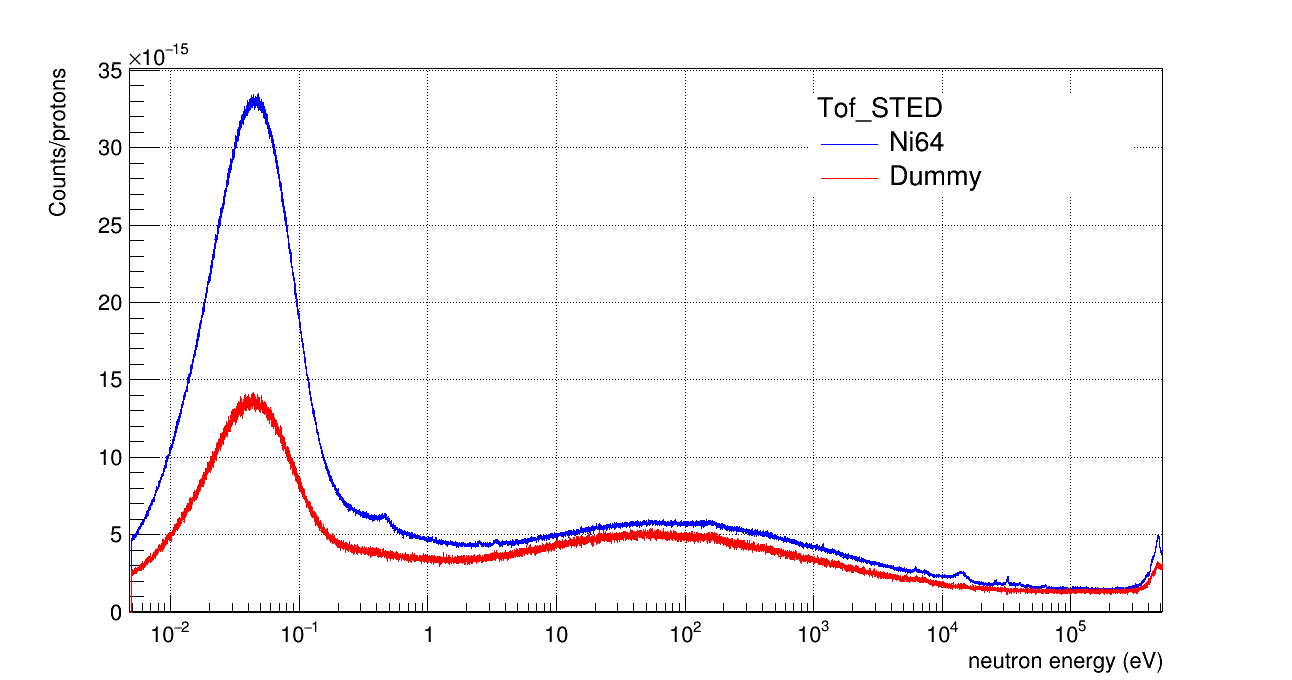 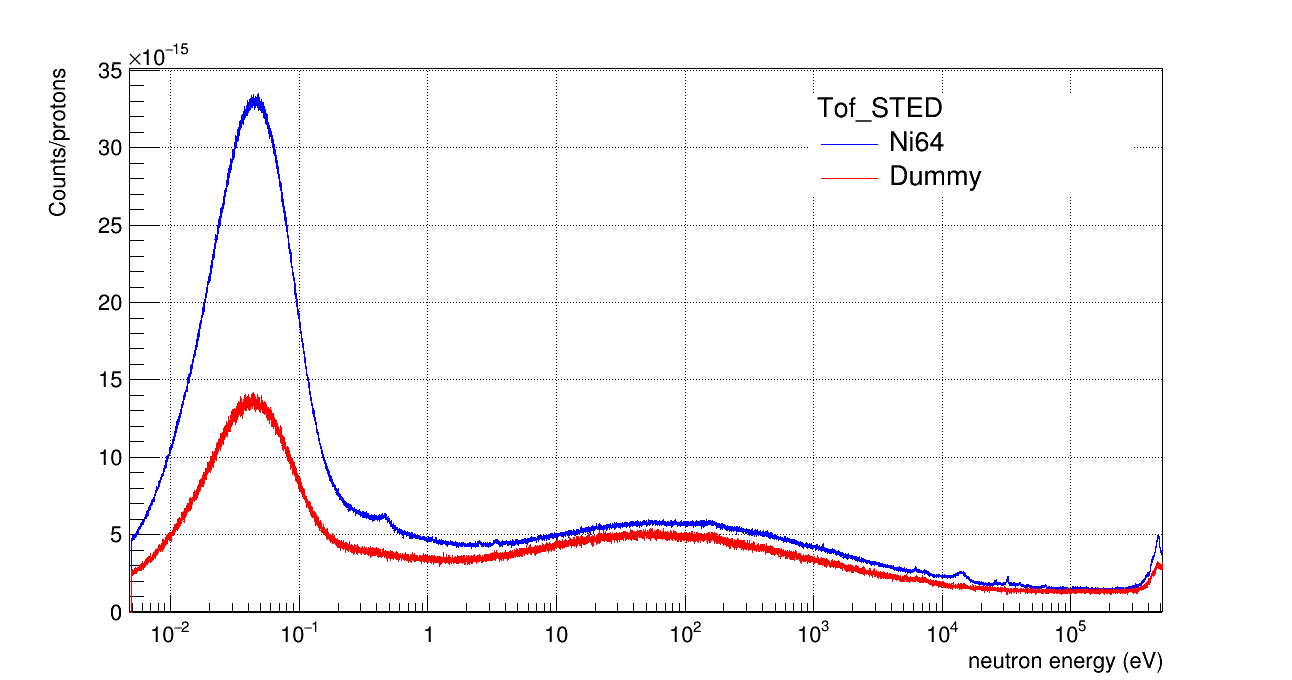 64Ni(n,γ) & 30Si(n,γ): Motivations and Preliminary Results
14
64Ni(n,γ): Preliminary Results
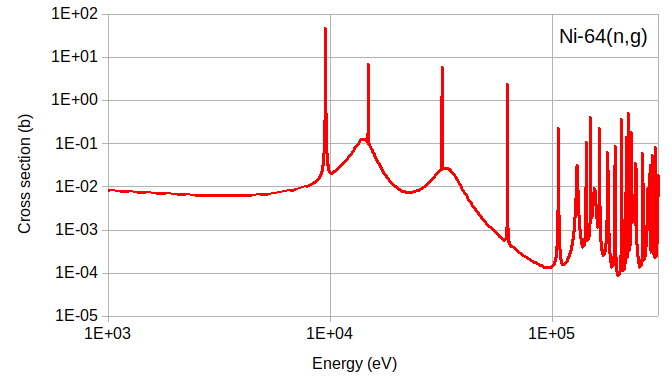 Preliminary ToF spectra from sTED
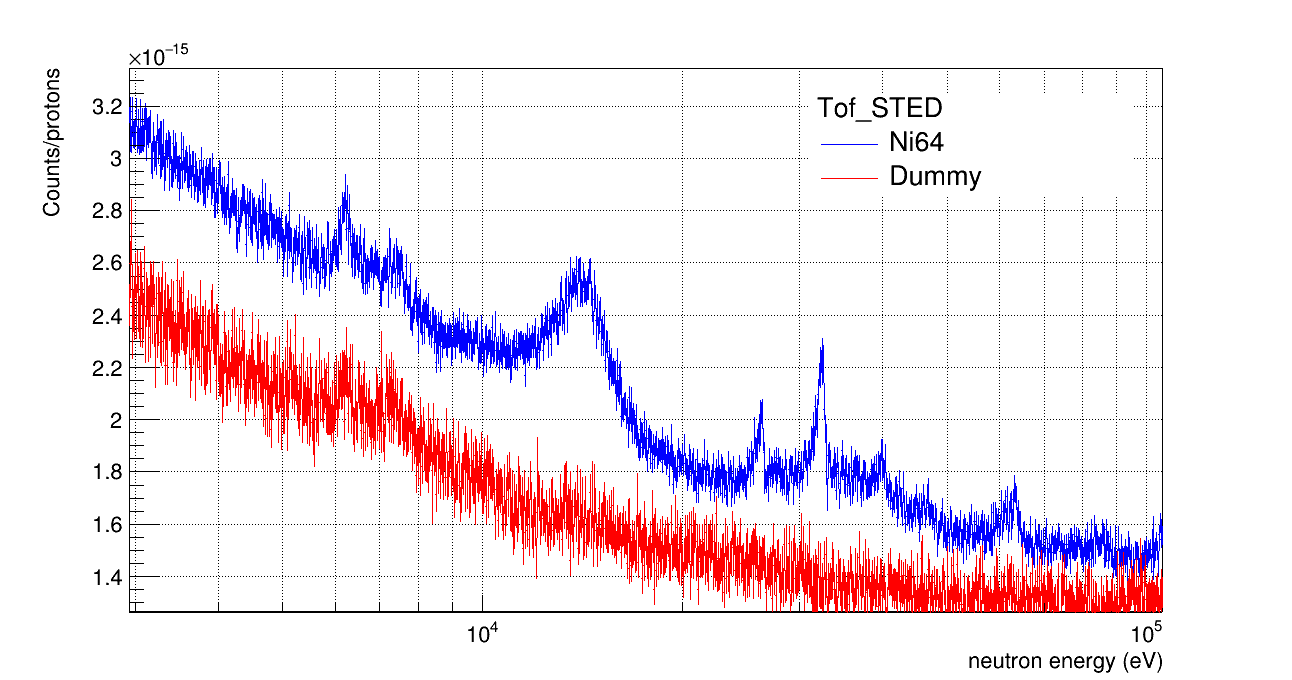 Comparison with the Transport Code:
1000 bpd
A
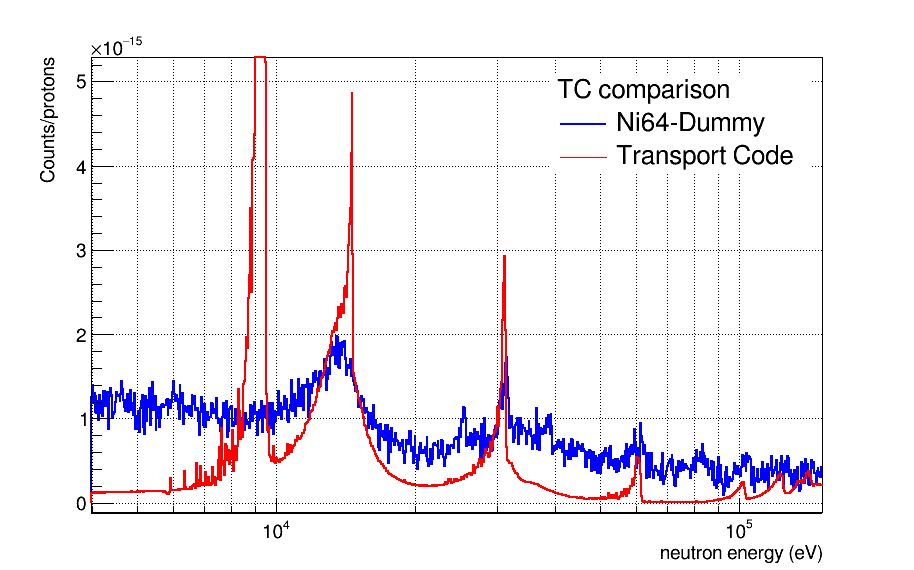 B
C
No resonance at 9.52 keV
 P-resonance at 14.8 keV ?
 Interference of Al dip
15
64Ni(n,γ) & 30Si(n,γ): Motivations and Preliminary Results
9
64Ni(n,γ): Preliminary Results
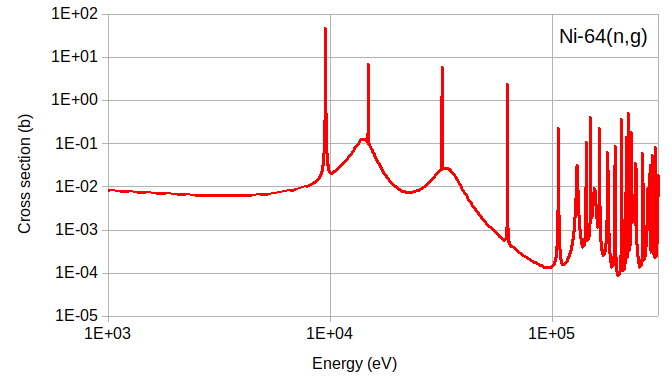 Preliminary yield from sTED
250 bpd
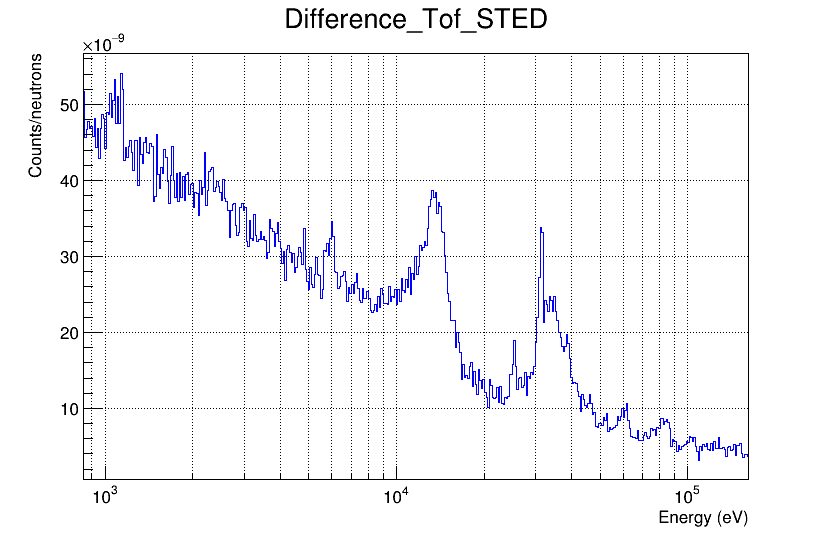 14.3 keV
31.9 keV
33.8 keV
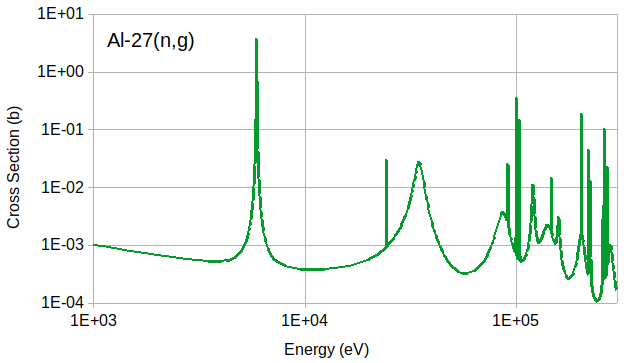 62.8 keV
5.9 keV
24.3 keV
34.8 keV
86.3 keV
16
64Ni(n,γ) & 30Si(n,γ): Motivations and Preliminary Results
9
64Ni(n,γ): Preliminary Results
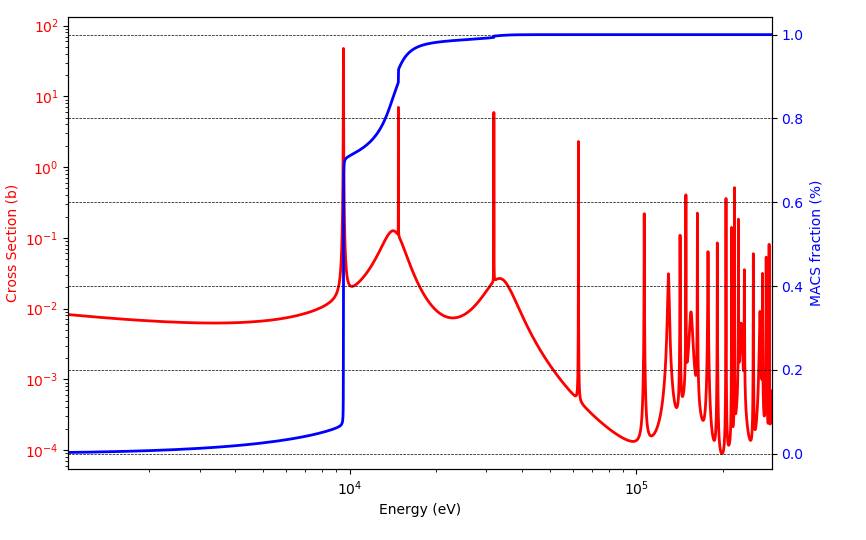 MACS from Kadonis 0.3 seems more in agreement with our data.
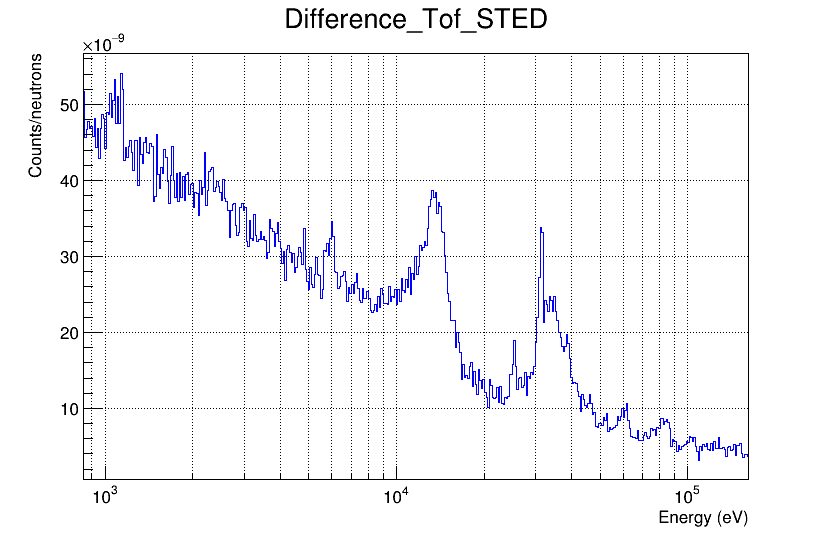 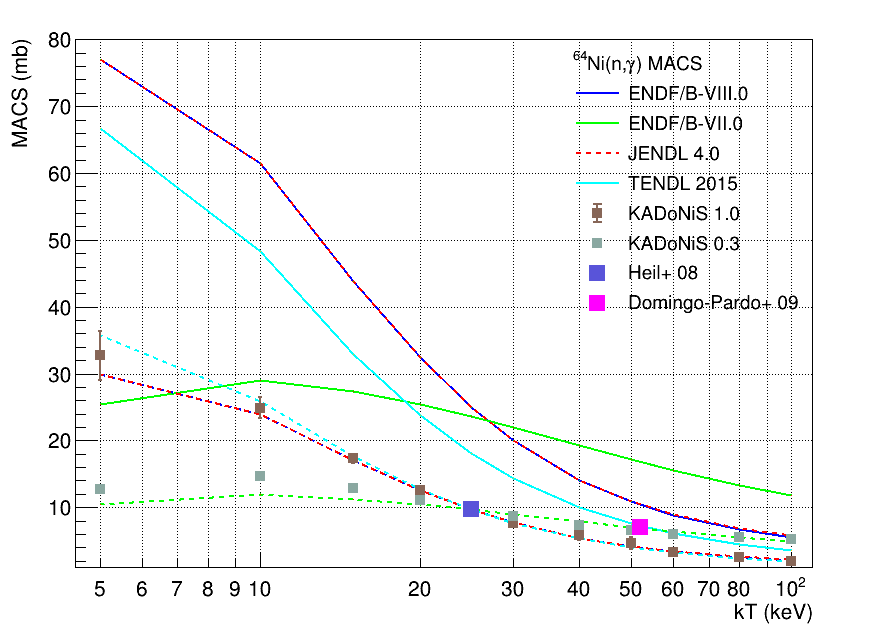 17
64Ni(n,γ) & 30Si(n,γ): Motivations and Preliminary Results
9
30Si(n,γ): Preliminary Results
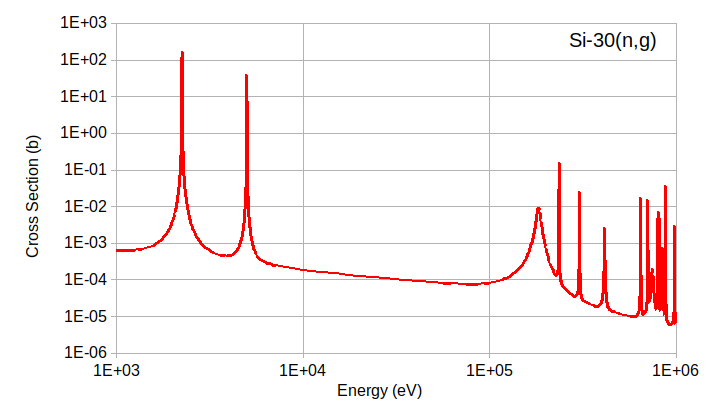 Preliminary ToF spectra
B
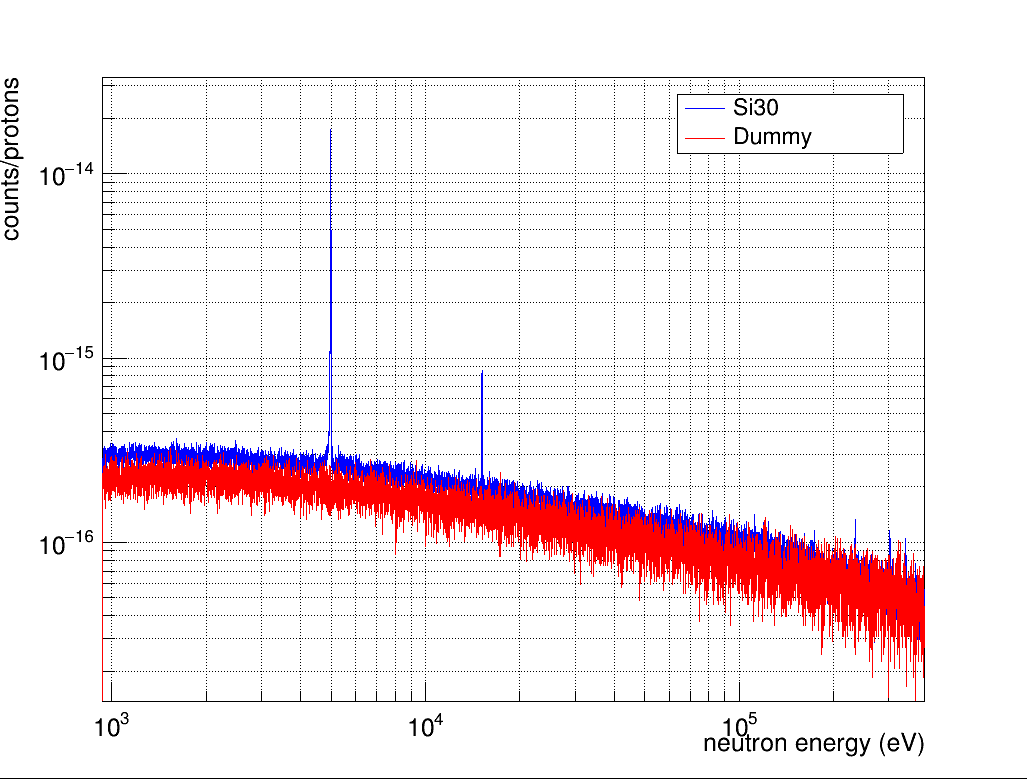 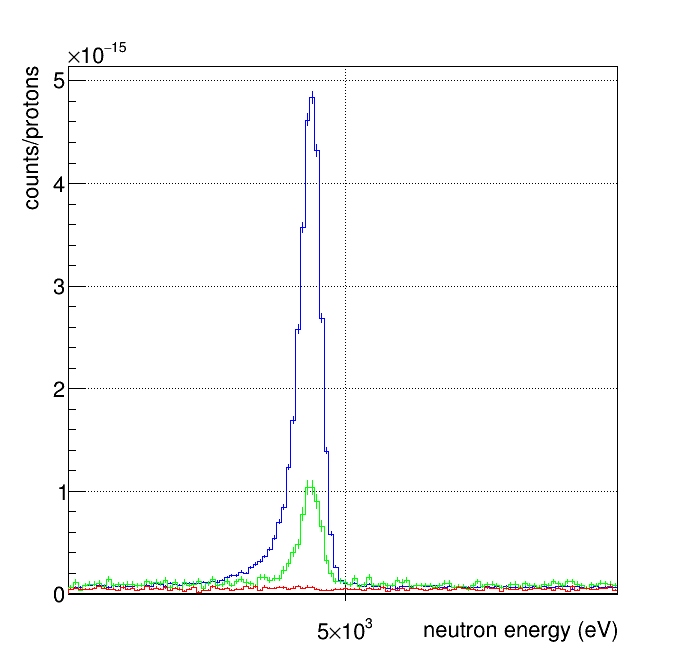 B
5000 bpd
C
D
A
Si-nat
No resonance at 2.235 keV
 Resonance at 4.98 keV
18
64Ni(n,γ) & 30Si(n,γ): Motivations and Preliminary Results
9
30Si(n,γ): Preliminary Results
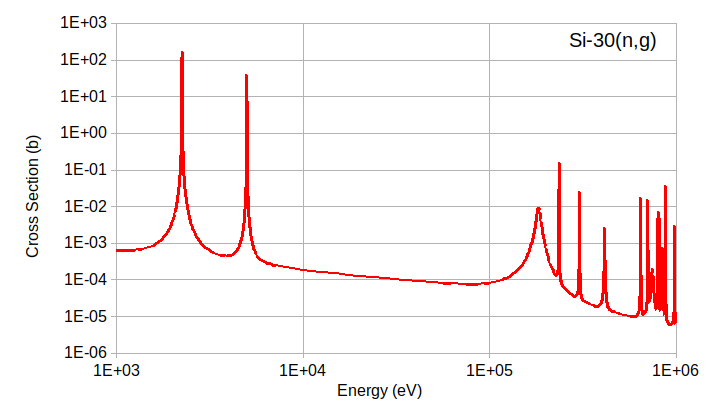 J. Boldeman et al., 
Nucl. Phys. A252, 62 (1975)
C.  Resonance at 15.14 keV
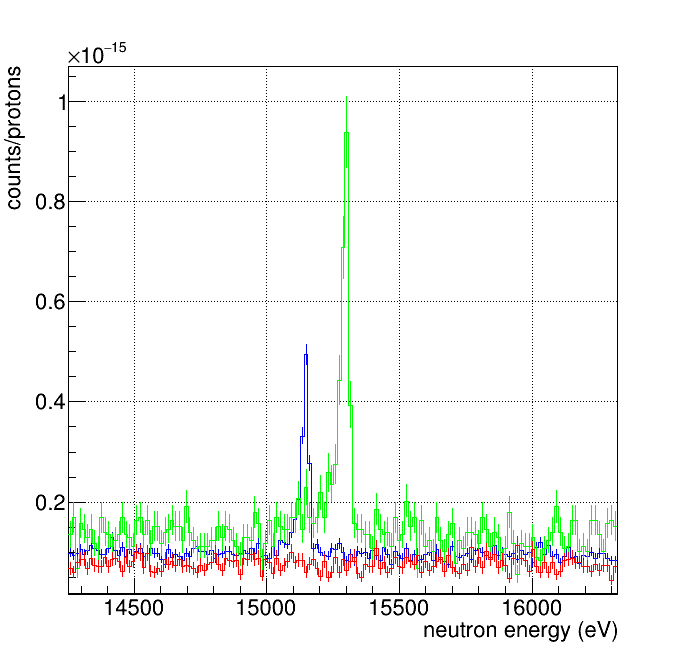 C
Si-nat
15.29 keV
(Si-29)
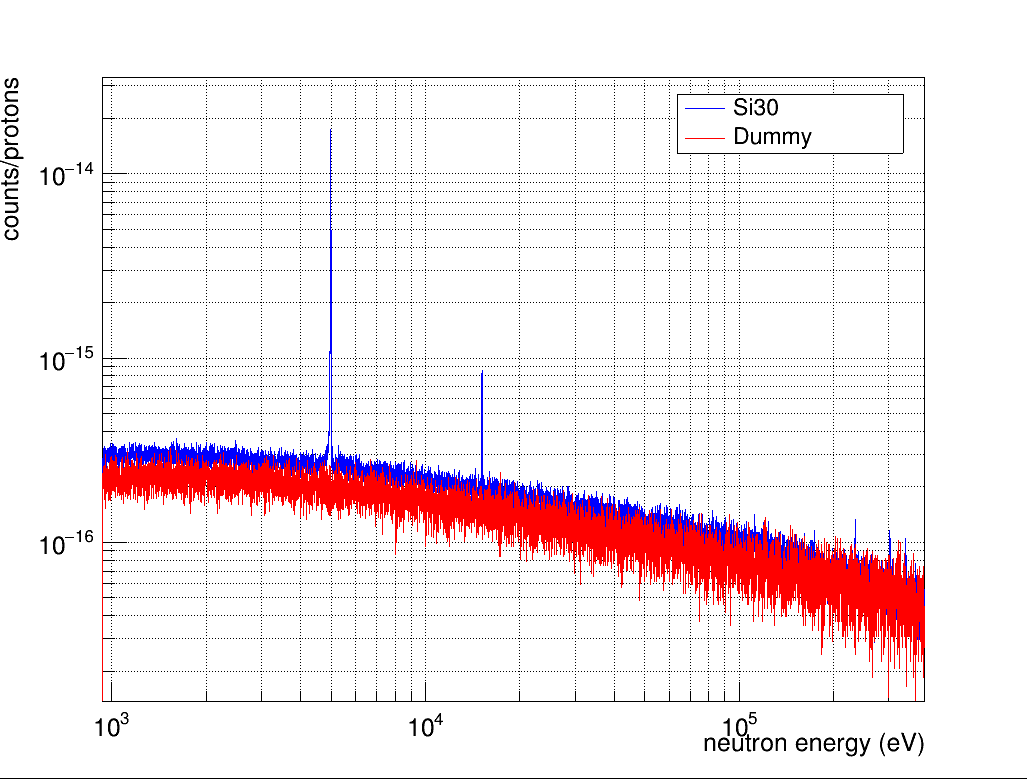 Si-30
Dummy
B
5000 bpd
15.14 keV
C
D
A
19
64Ni(n,γ) & 30Si(n,γ): Motivations and Preliminary Results
9
30Si(n,γ): Preliminary Results
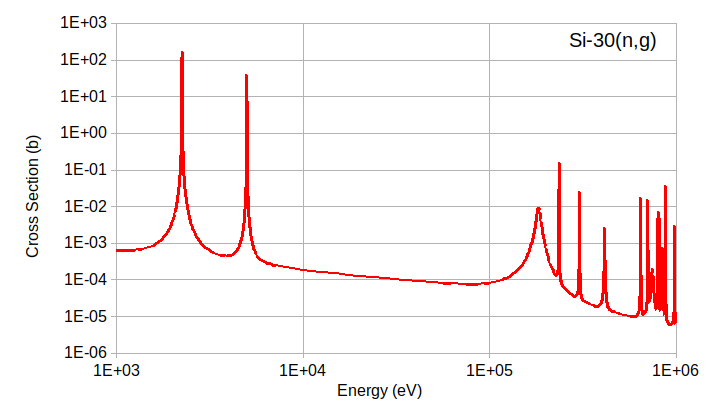 Preliminary ToF spectra
D
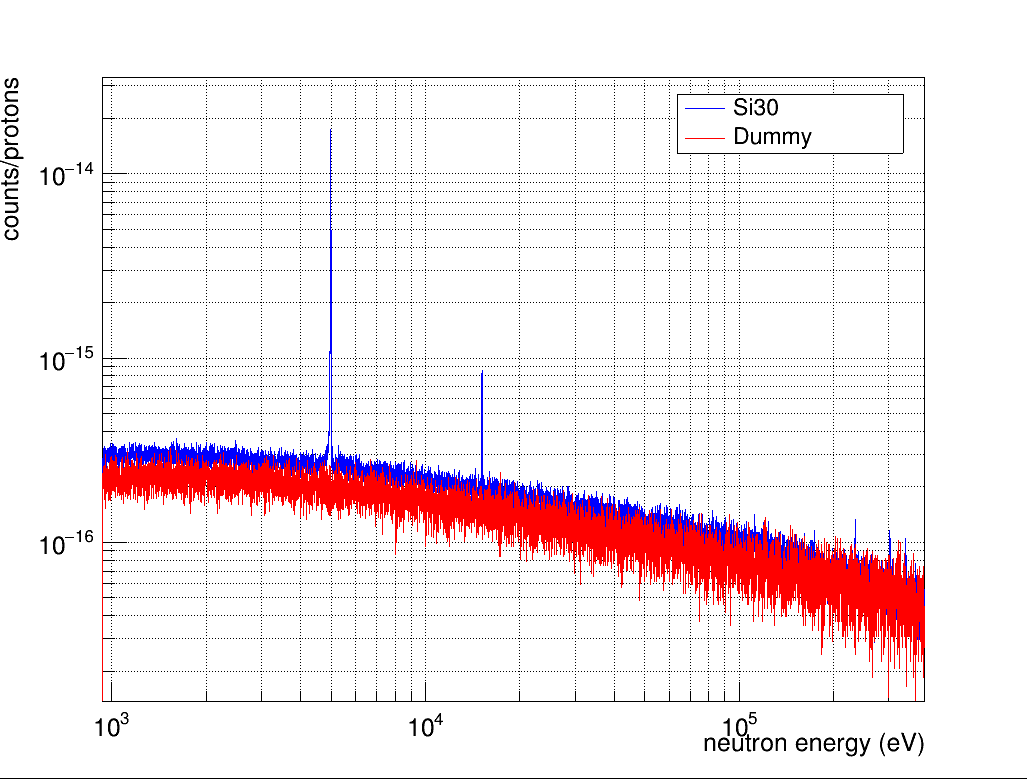 B
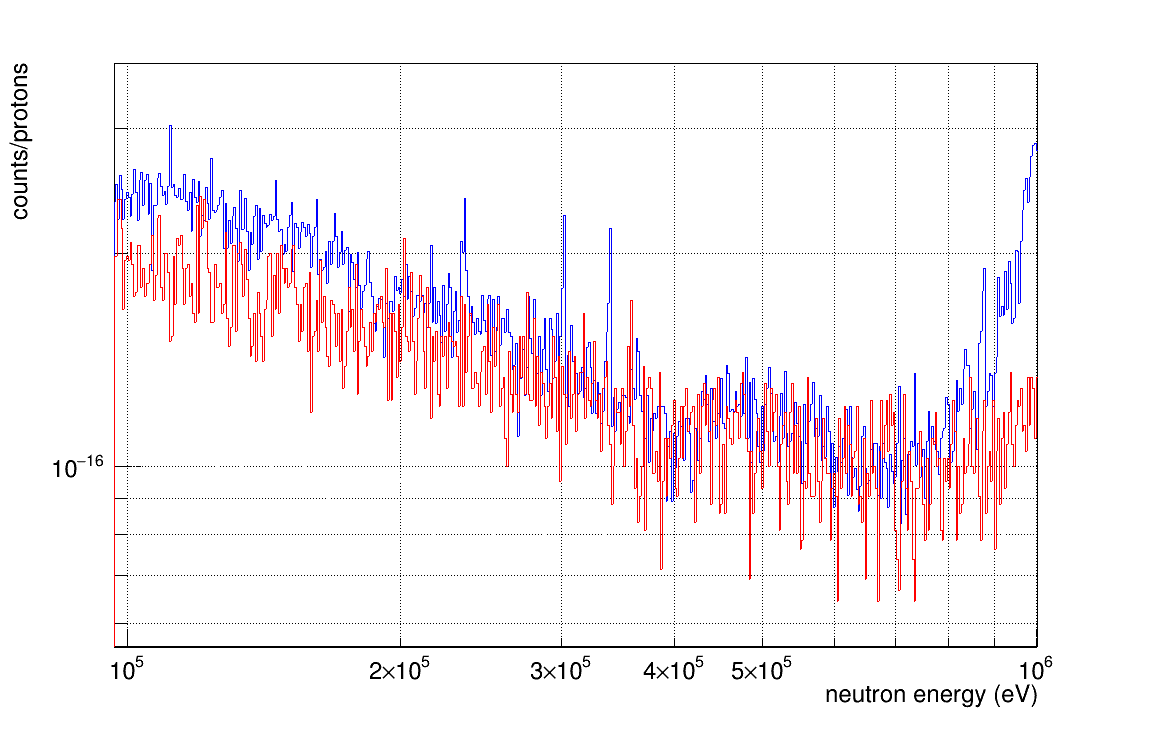 5000 bpd
C
D
A
235 keV
303 keV
?
20
64Ni(n,γ) & 30Si(n,γ): Motivations and Preliminary Results
9
30Si(n,γ): Ongoing Analysis
The analysis is currently devoted to detector calibration with G4 simulations.
First guess with gaussian fitting of the Compton edge:
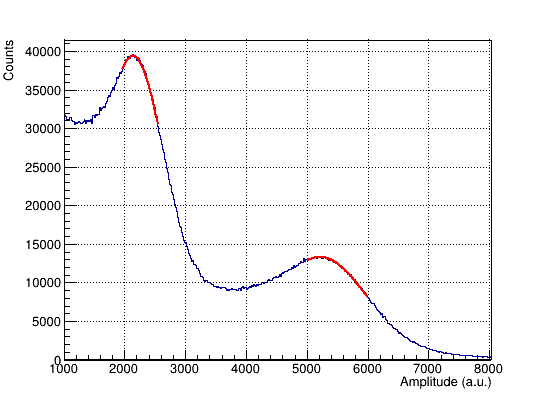 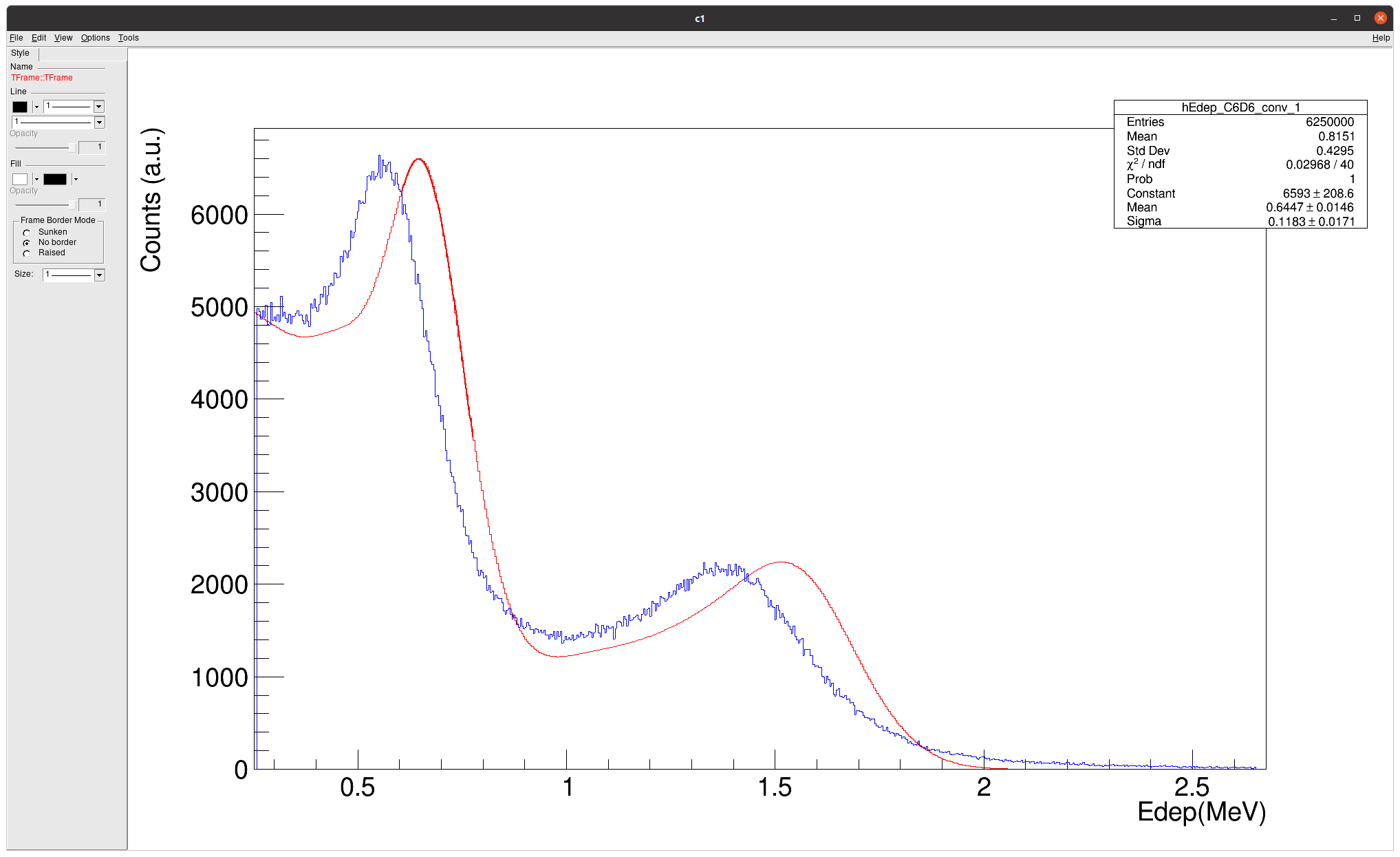 Data
88Y, C6D6 E (#2)
Simulation
64Ni(n,γ) & 30Si(n,γ): Motivations and Preliminary Results
21
30Si(n,γ): Ongoing Analysis
The analysis is currently devoted to detector calibration with G4 simulations.
Second guess with direct comparison with resolution convoluted simulations.
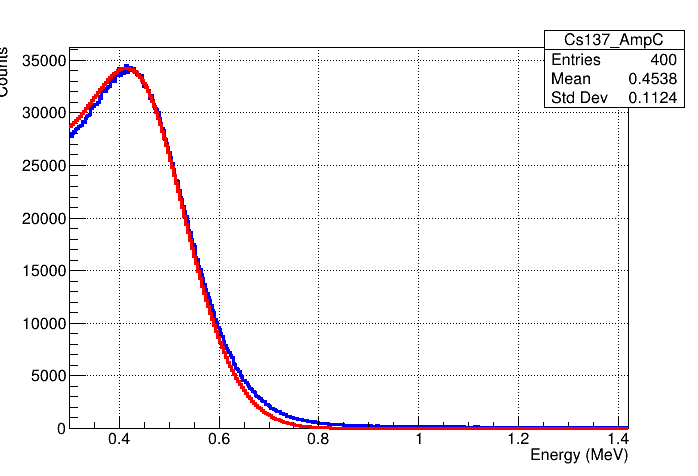 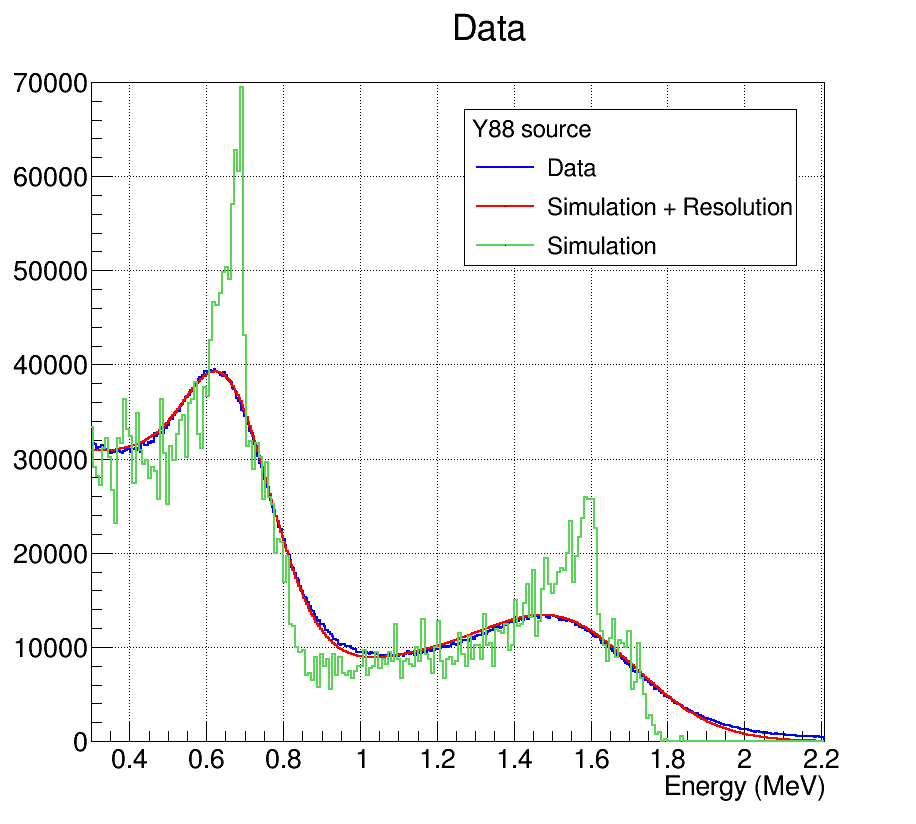 137Cs
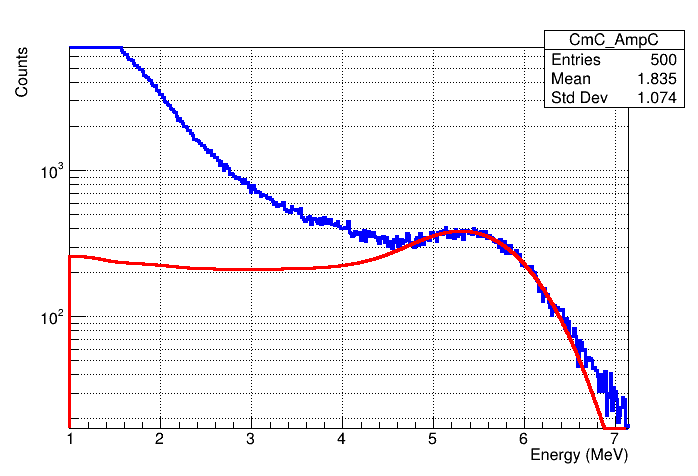 CmC
C6D6 E (#2)​
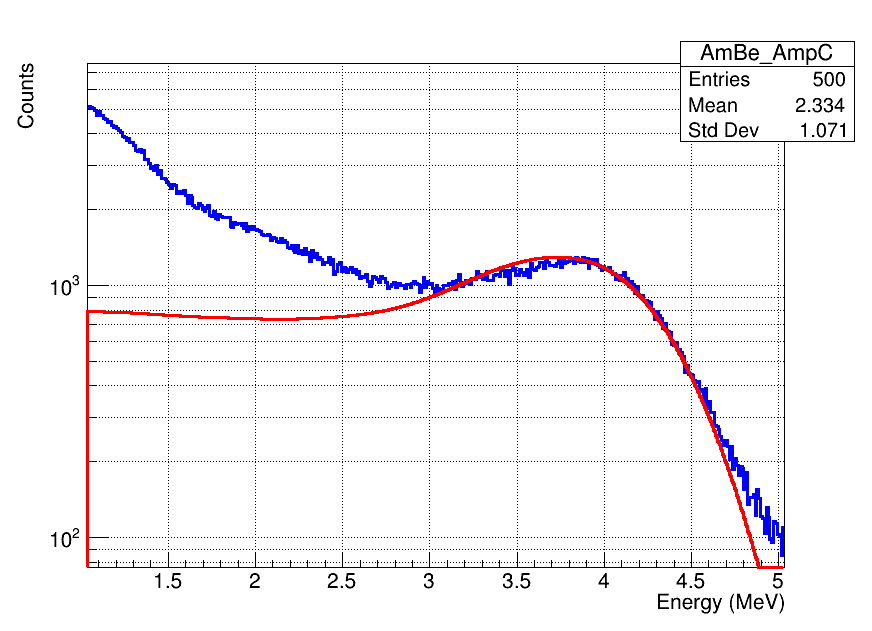 AmBe
64Ni(n,γ) & 30Si(n,γ): Motivations and Preliminary Results
22
30Si(n,γ): Ongoing Analysis
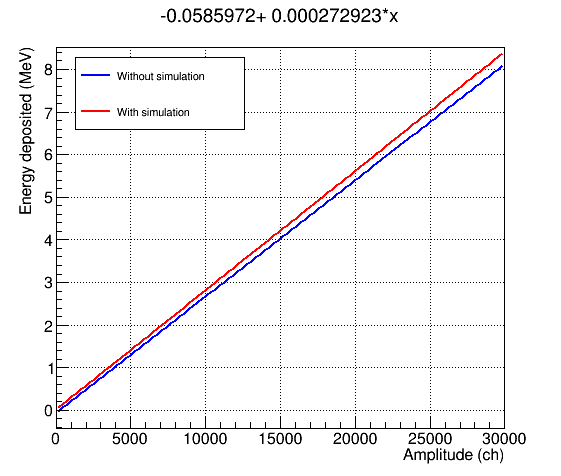 The analysis is currently devoted to detector calibration with G4 simulations.
Evaluation of the uncertainty on the calibration and gain shift during the measurement.
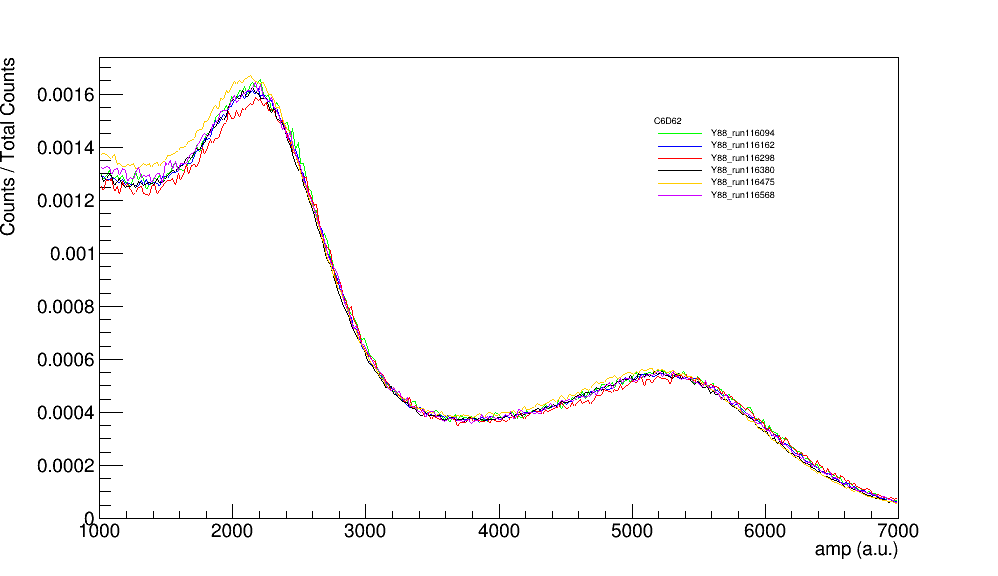 C6D6 E (#2)​
0.7 %
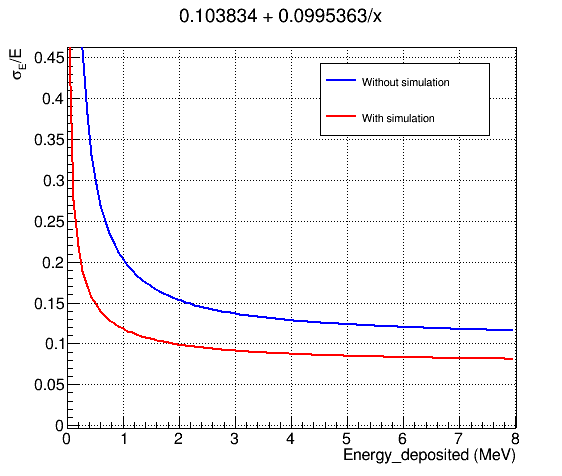 64Ni(n,γ) & 30Si(n,γ): Motivations and Preliminary Results
23
Summary
64Ni(n,ɣ) and 30Si(n,ɣ) are important measurement to accurately model s-process and explain the isotopic ratios measured in SiC.
64Ni(n,ɣ)
30Si(n,ɣ)   natSi(n,ɣ)
Measurement EAR1 & EAR2
Preliminary results EAR1
Detector calibrations EAR1
WF EAR1
Yield EAR1
Resonance Fitting EAR1
Analysis EAR2 (thermal)
Measurement of 30Si,29Si(n,ɣ)
Measurement EAR2
Preliminary results
Detector calibrations
WF
Yield
Resonance Fitting
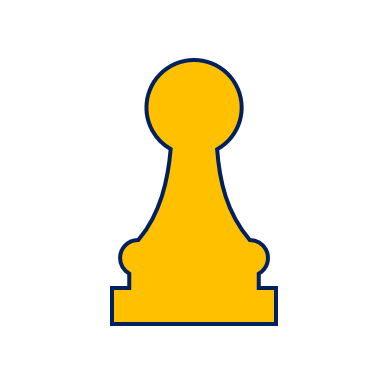 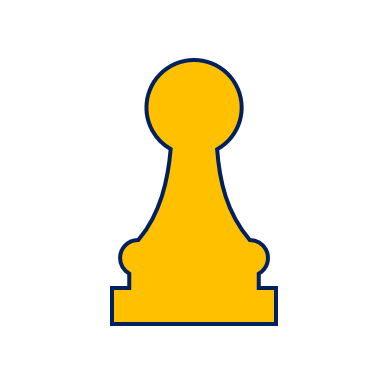 64Ni(n,γ) & 30Si(n,γ): Motivations and Preliminary Results
24
n_TOF Italian Collaboration Meeting  –  Trieste 9th - 10th November 2023
64Ni(n,γ) & 30Si(n,γ)
Motivations and Preliminary Results
Michele Spelta
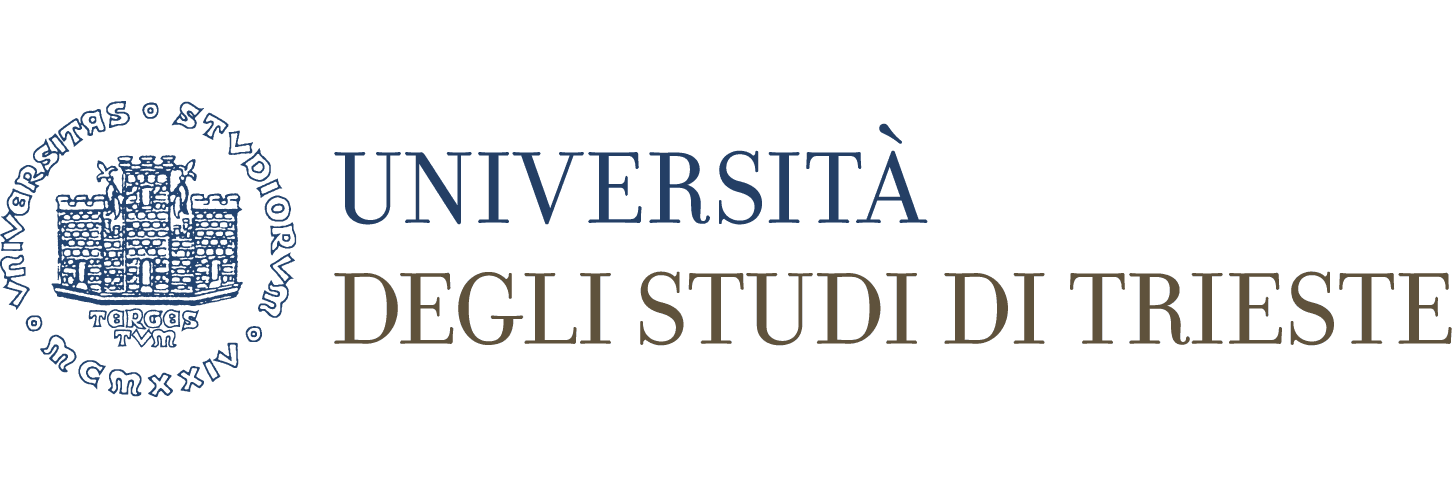 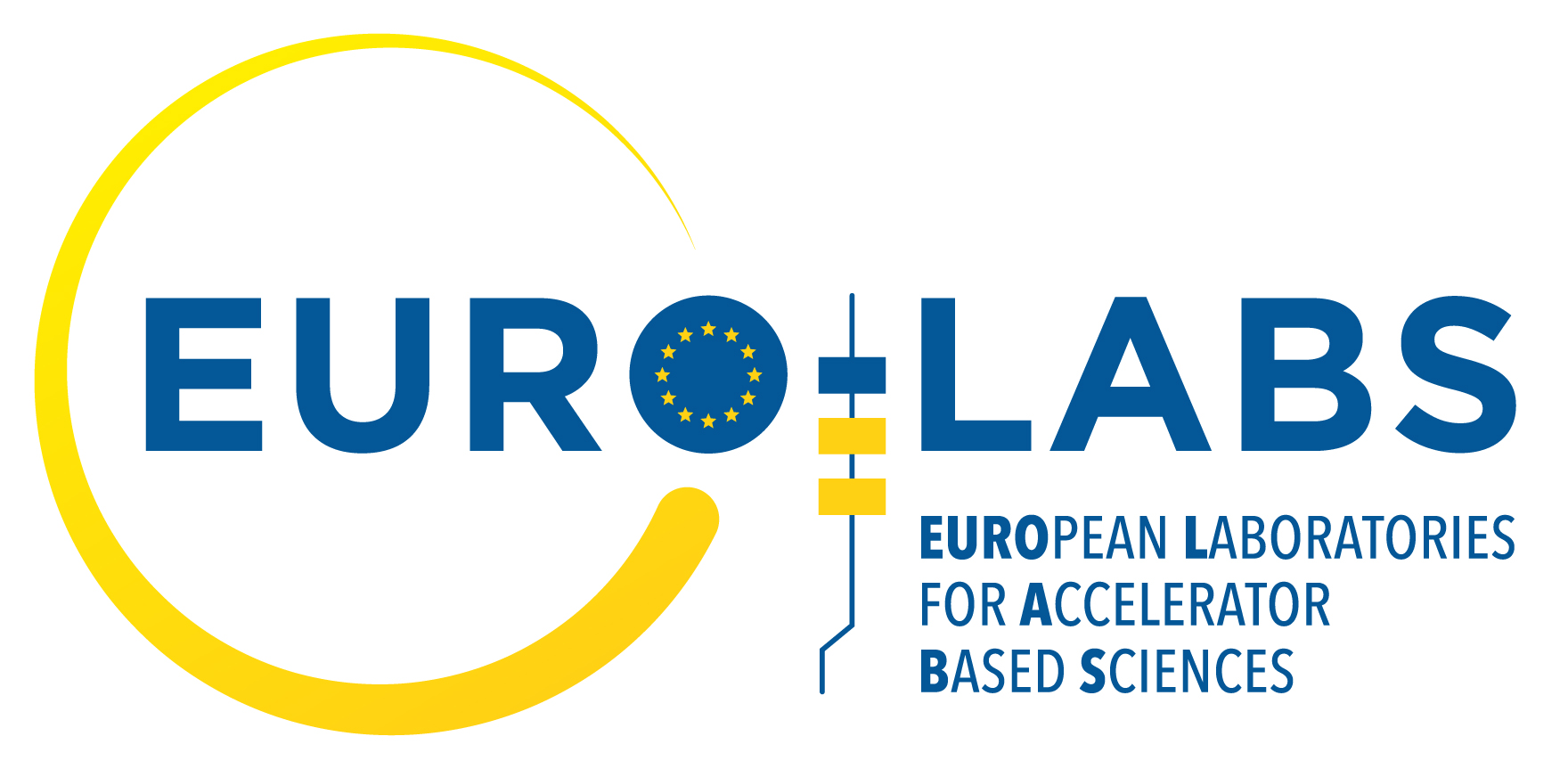 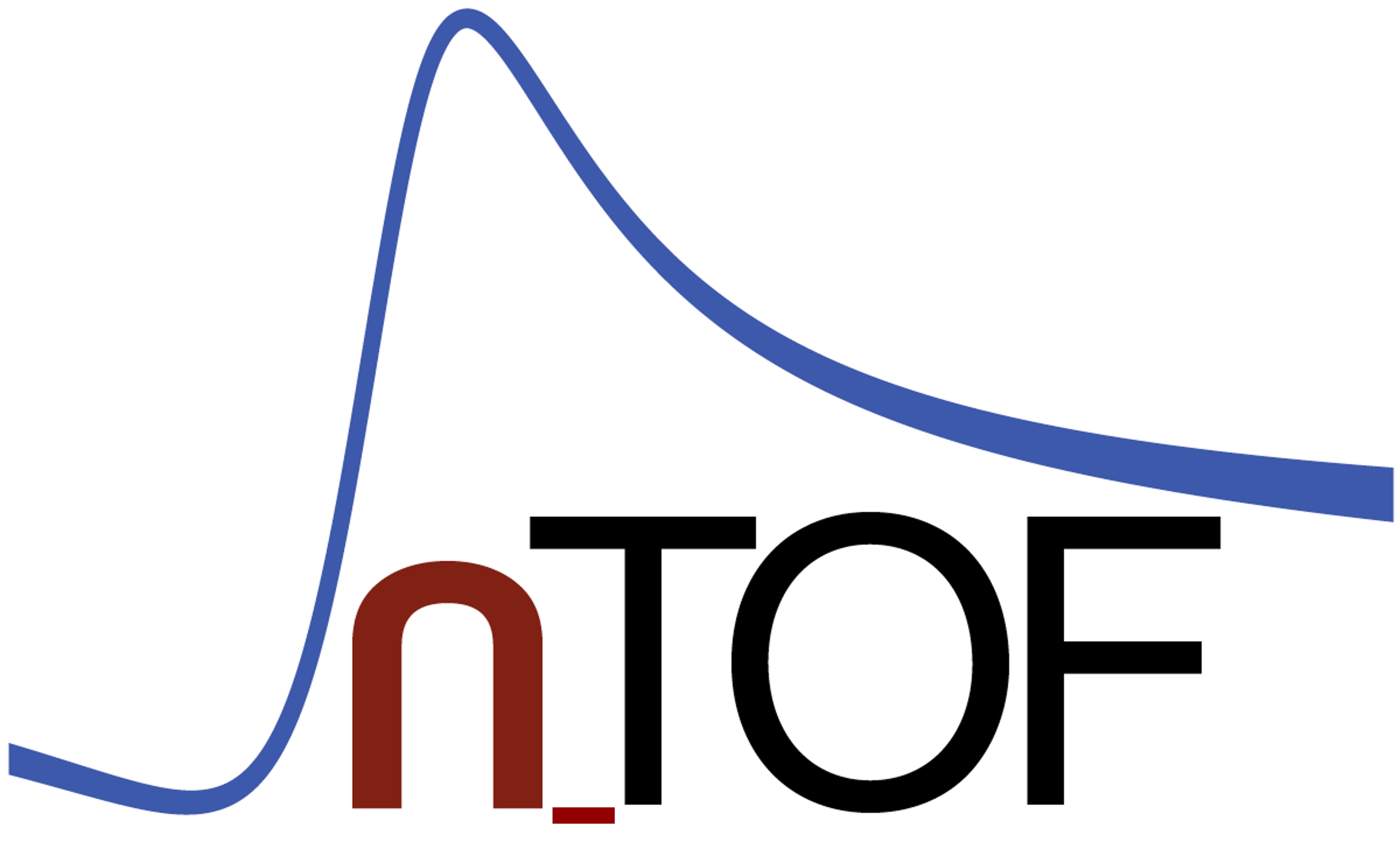 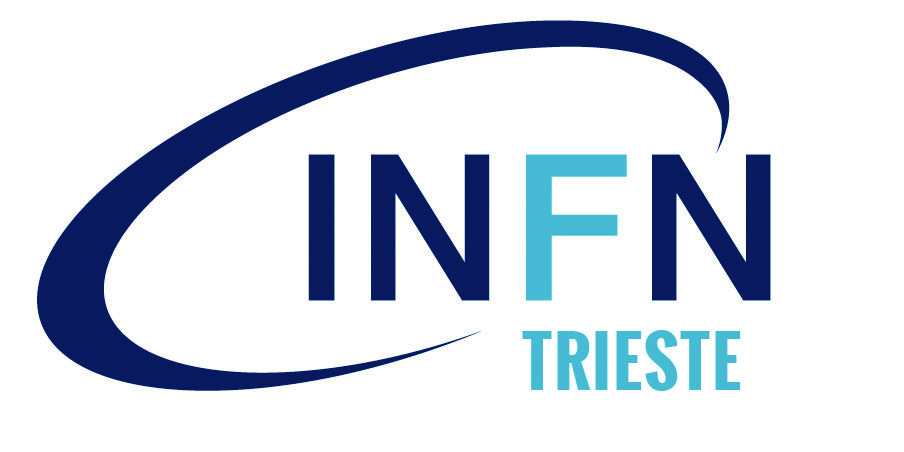 Gain shift C6D6 (Si-30)
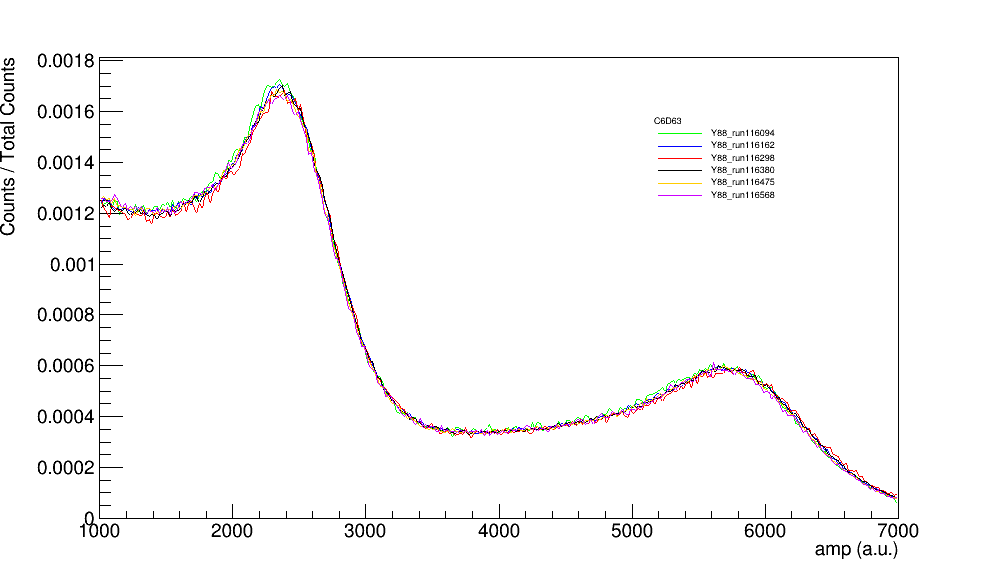 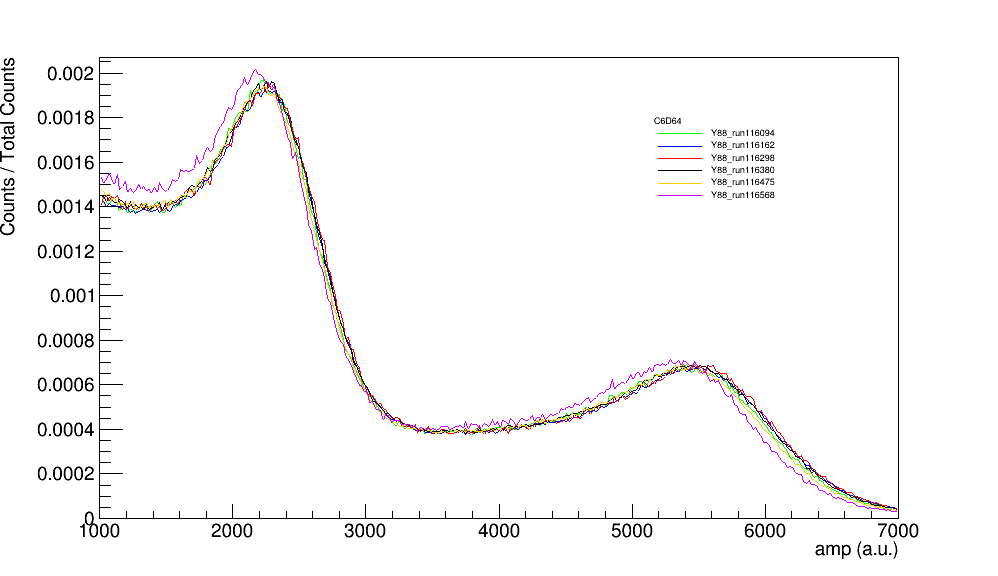 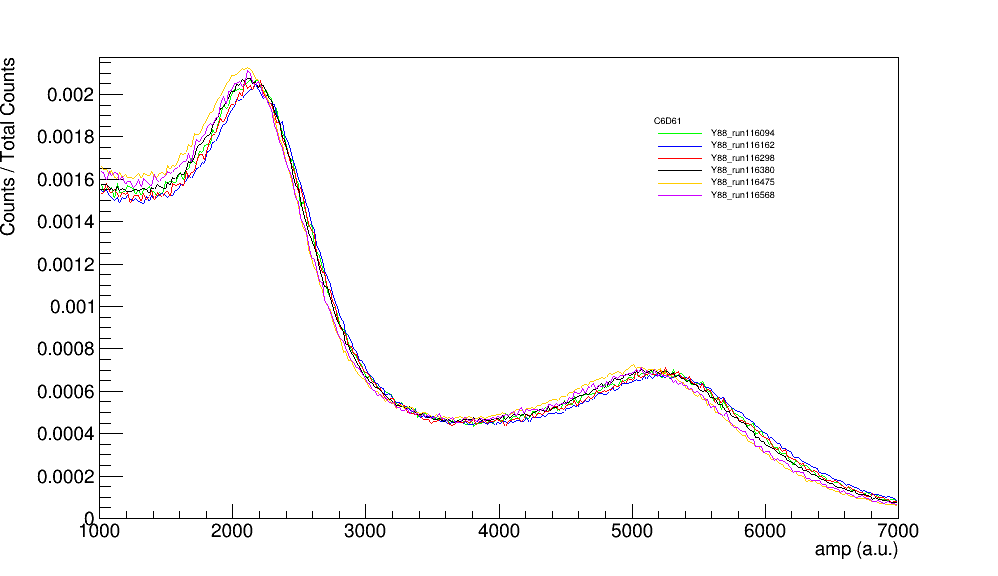 Gain shift STED - C6D6 (Ni-64)
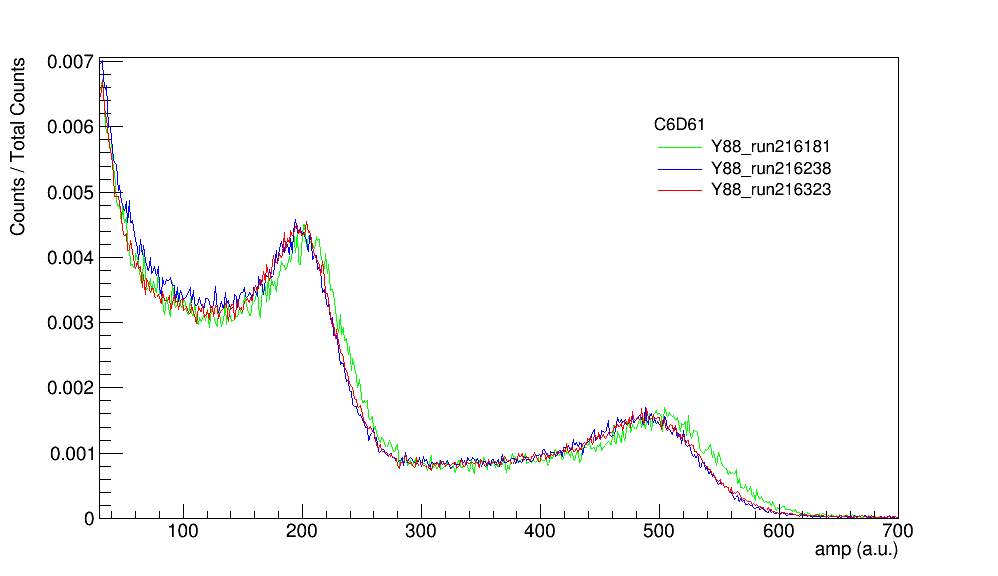 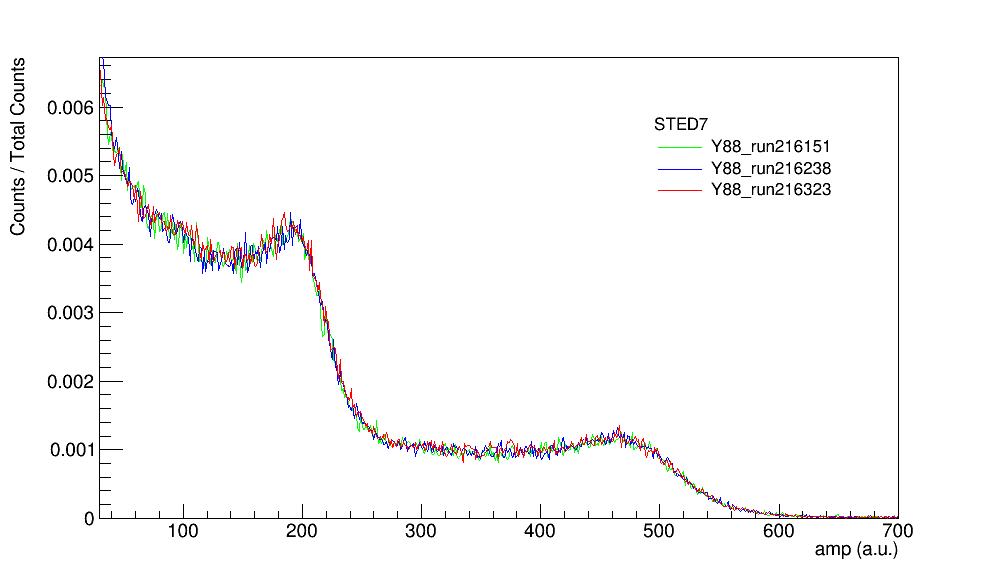 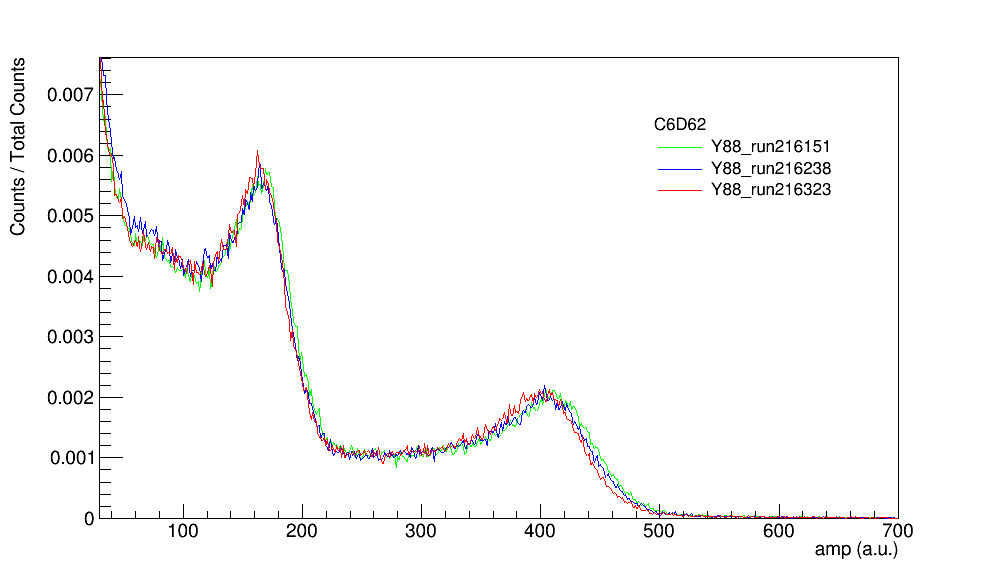 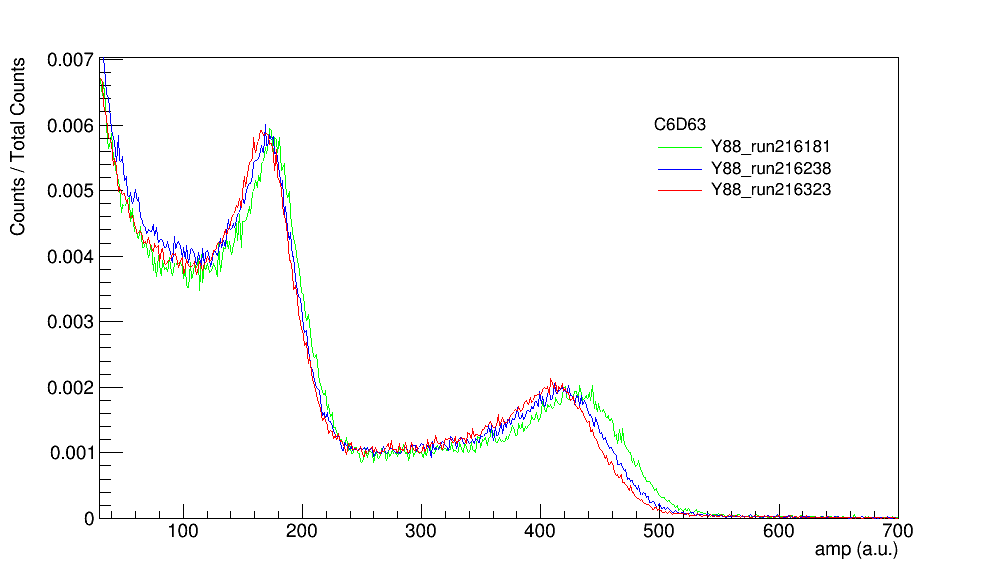 C6D6 (Ni-64)
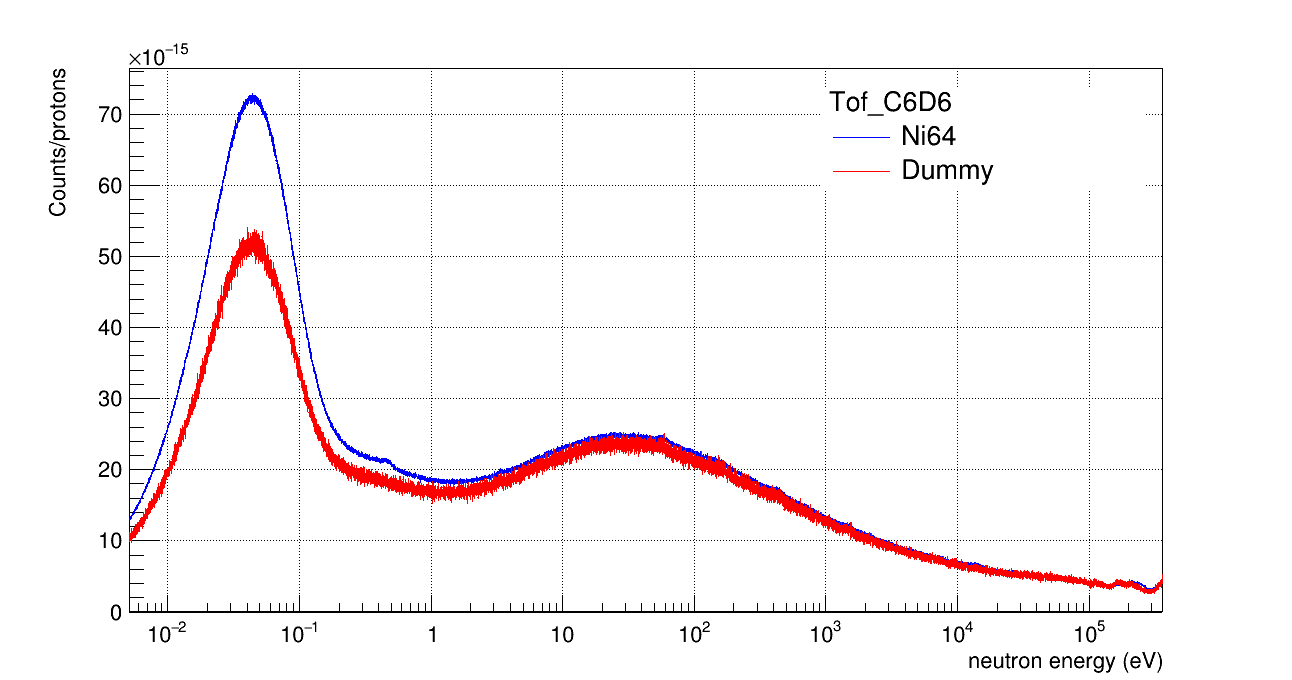 Protons (Ni-64)
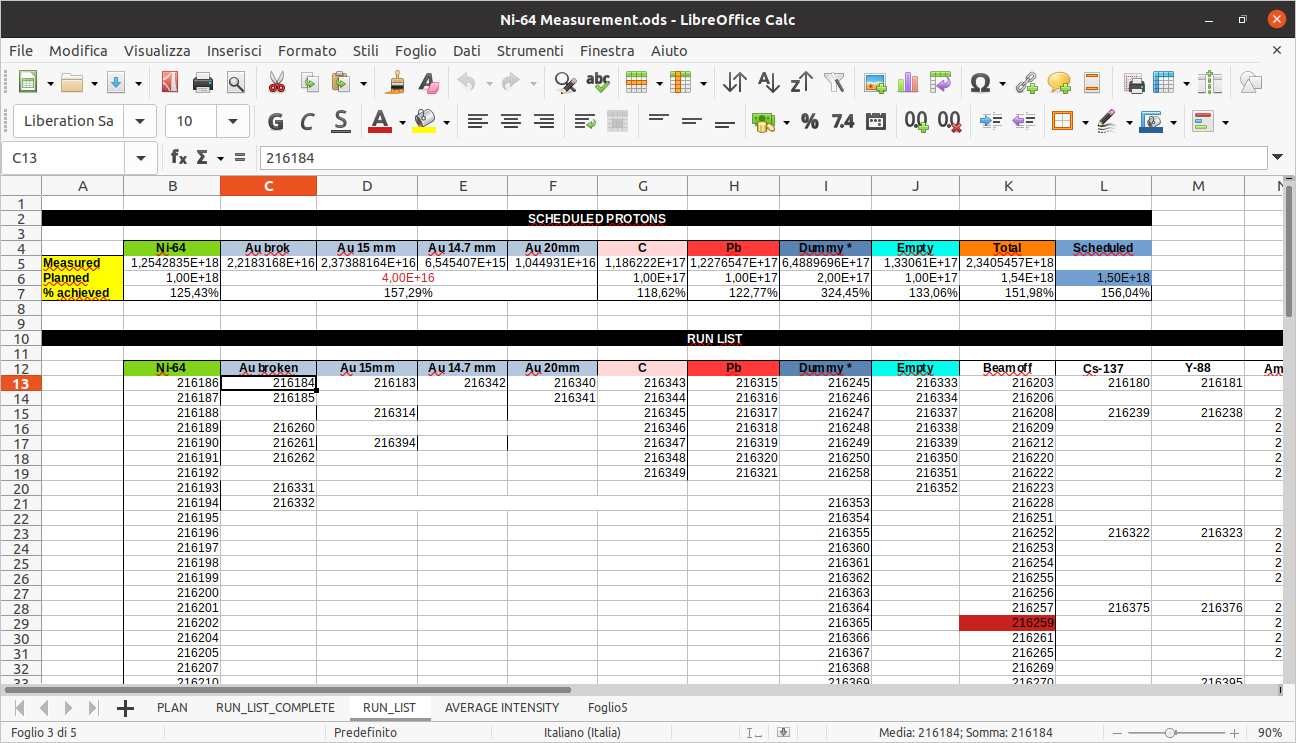 Protons (Si)
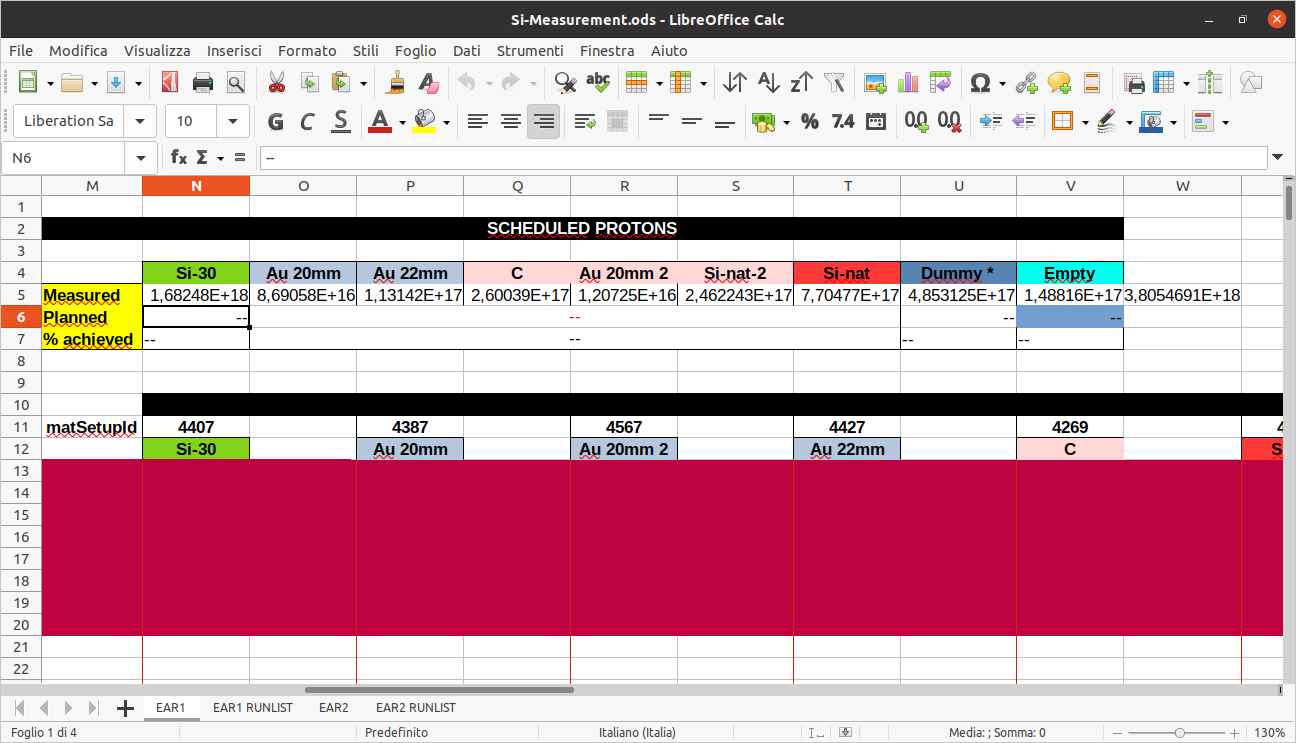 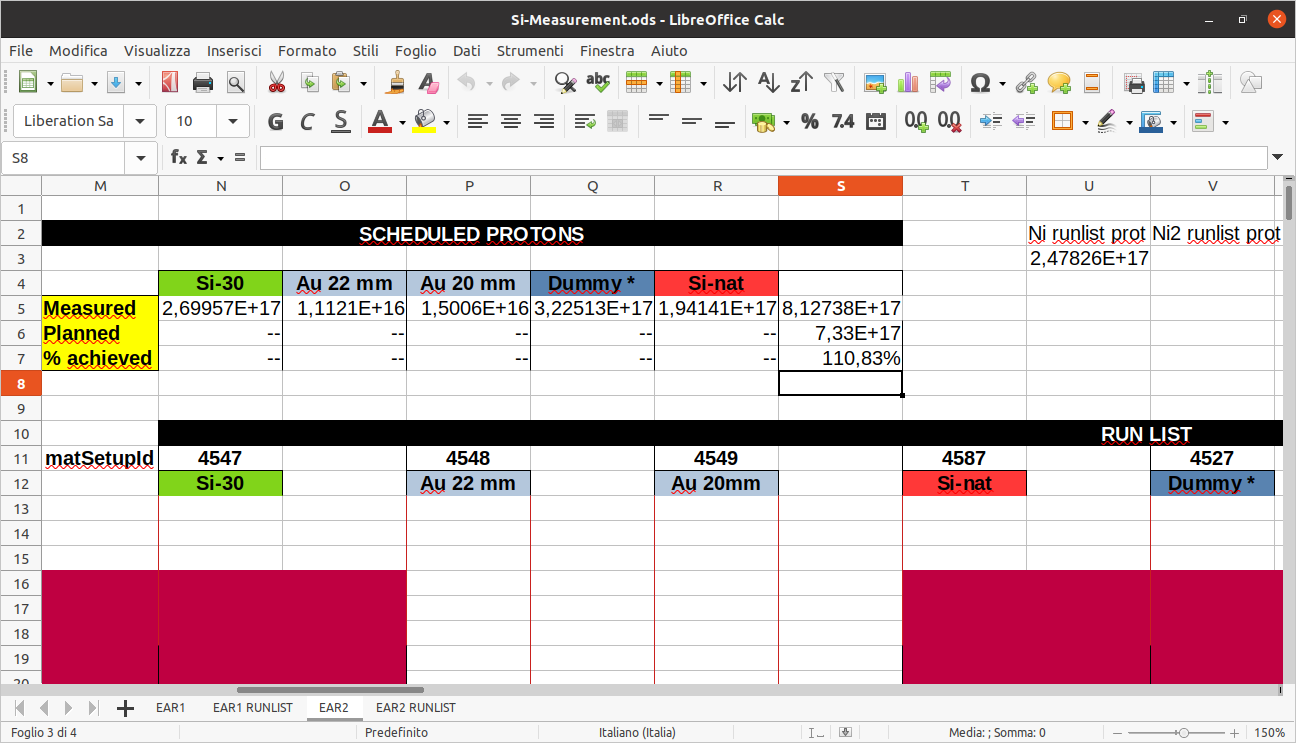